CHÀO MỪNG CÁC EM ĐẾN VỚI TIẾT HỌC HÔM NAY
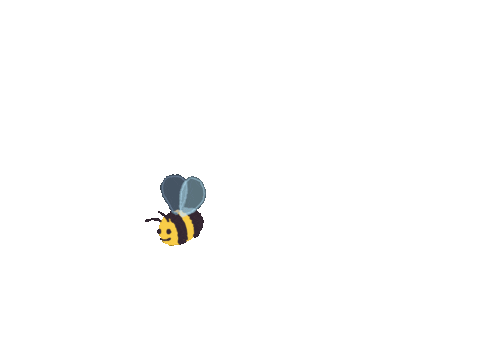 Diệu Hiền
GV thực hiện: H Nuil Niê
Đơn vị công tác: Trường Tiểu học Y Jut
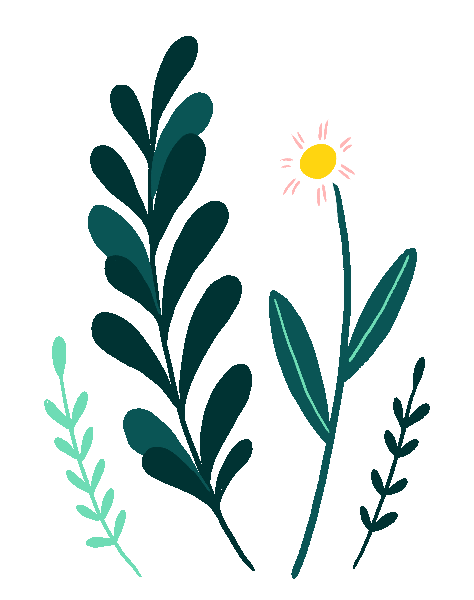 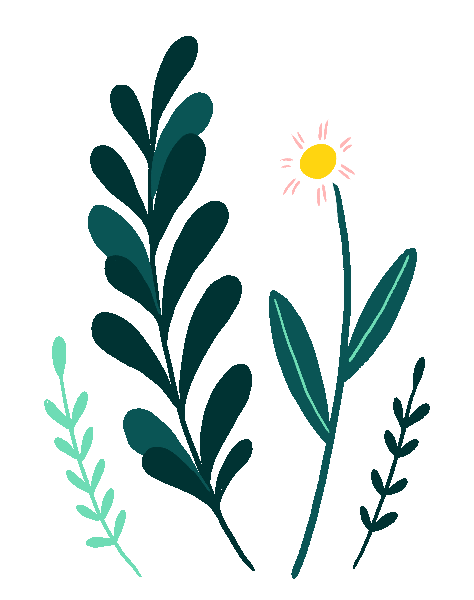 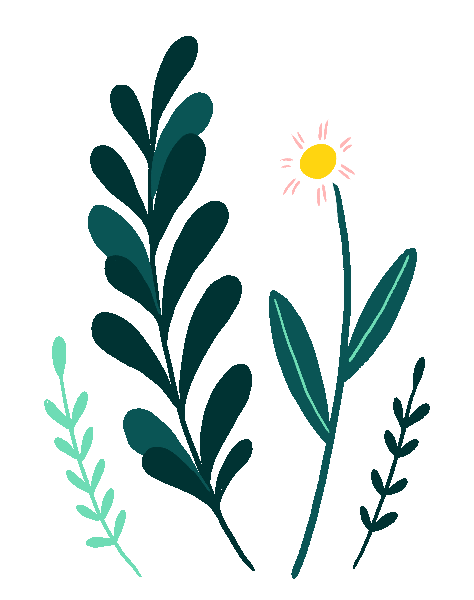 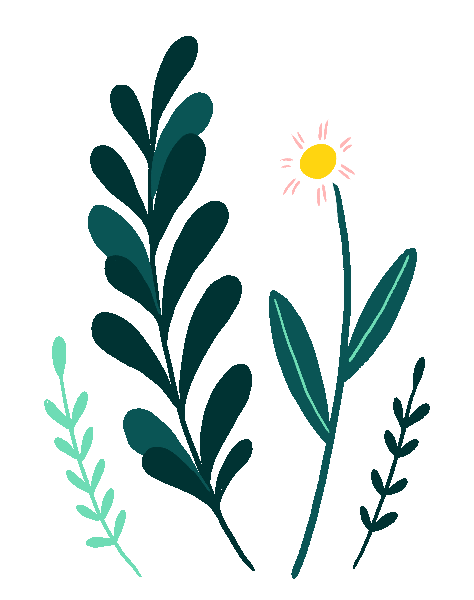 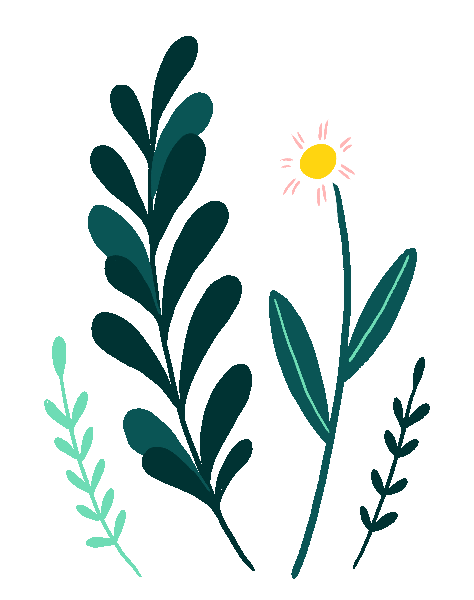 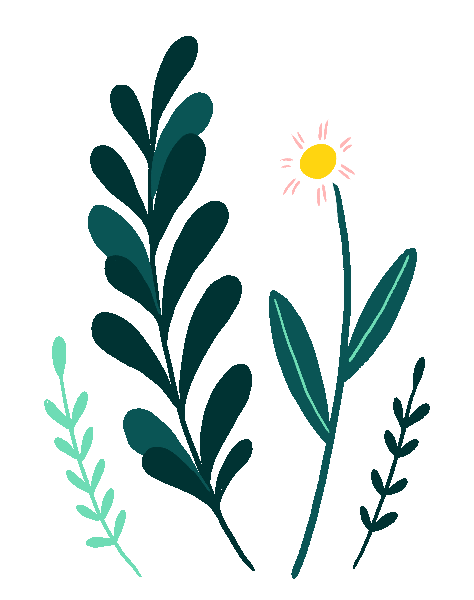 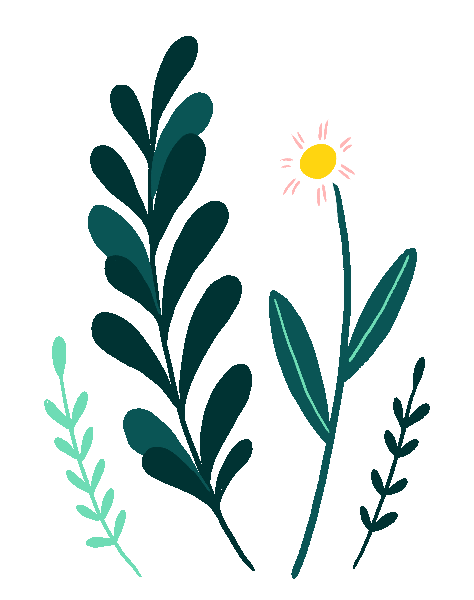 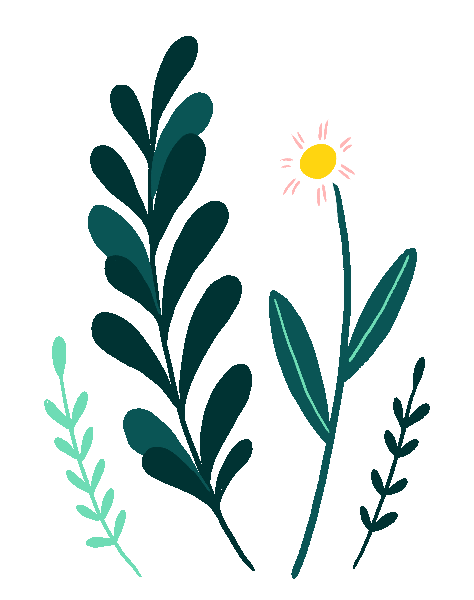 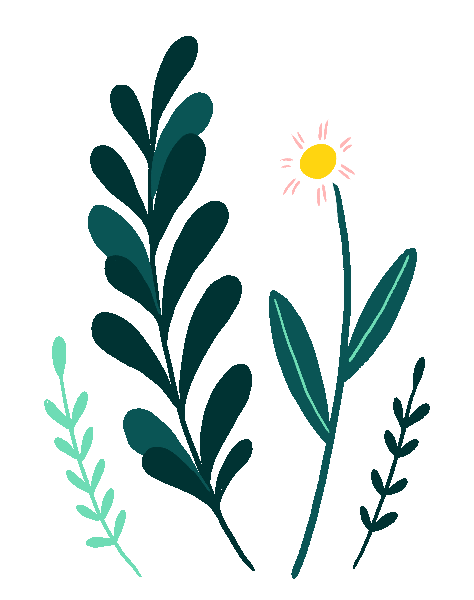 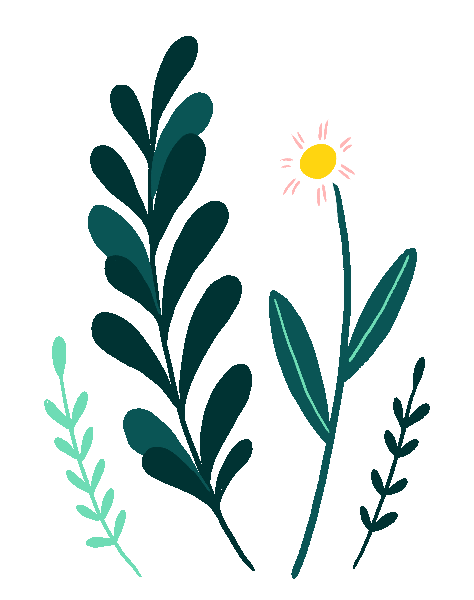 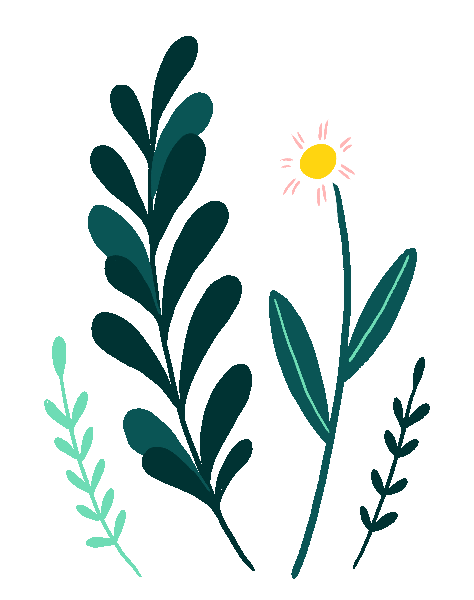 1. Mở đầu
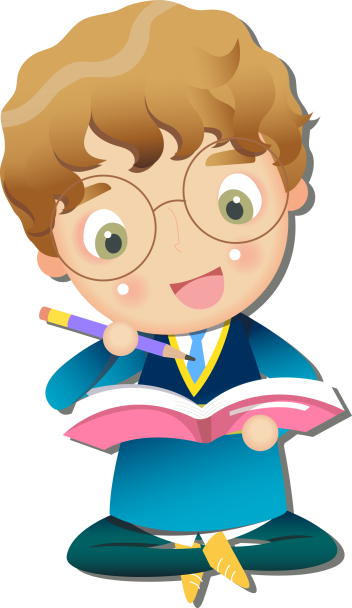 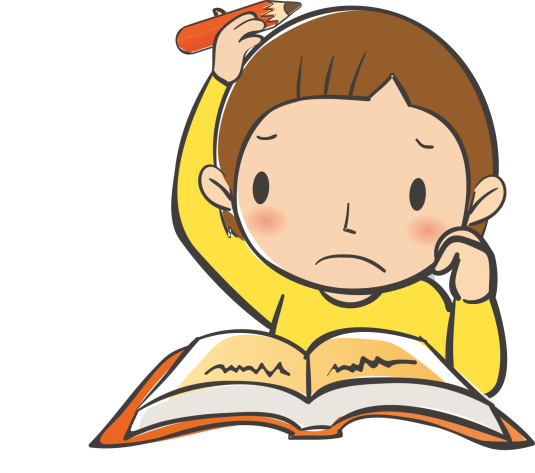 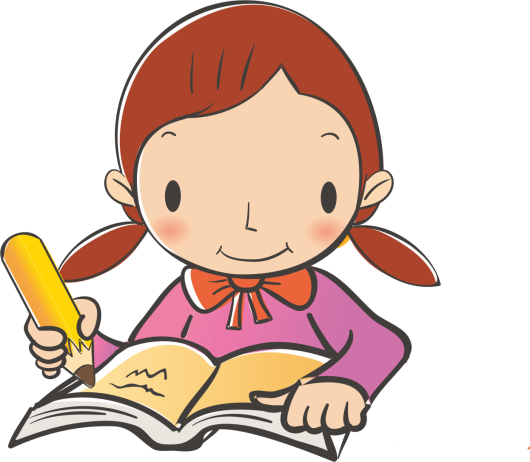 2. Hình thành kiến thức
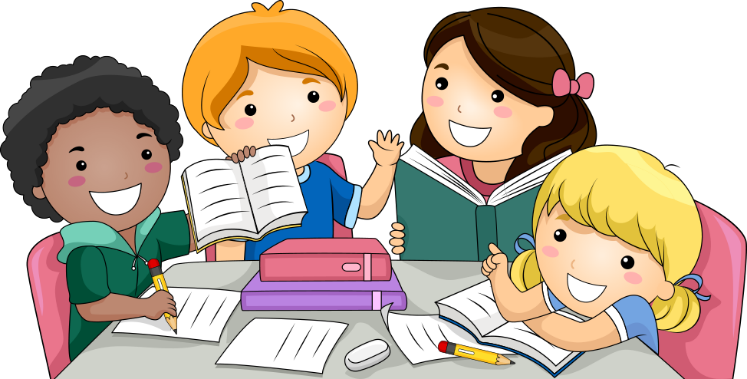 Hria\m dla\ng: KLEI YĂL DLIÊ KƠ ÊA KRÔNG SÊRÊPÔK
Kna\m 3\ hruê 26 mlan 2 thu\n 2025
Mjua\t dla\ng:
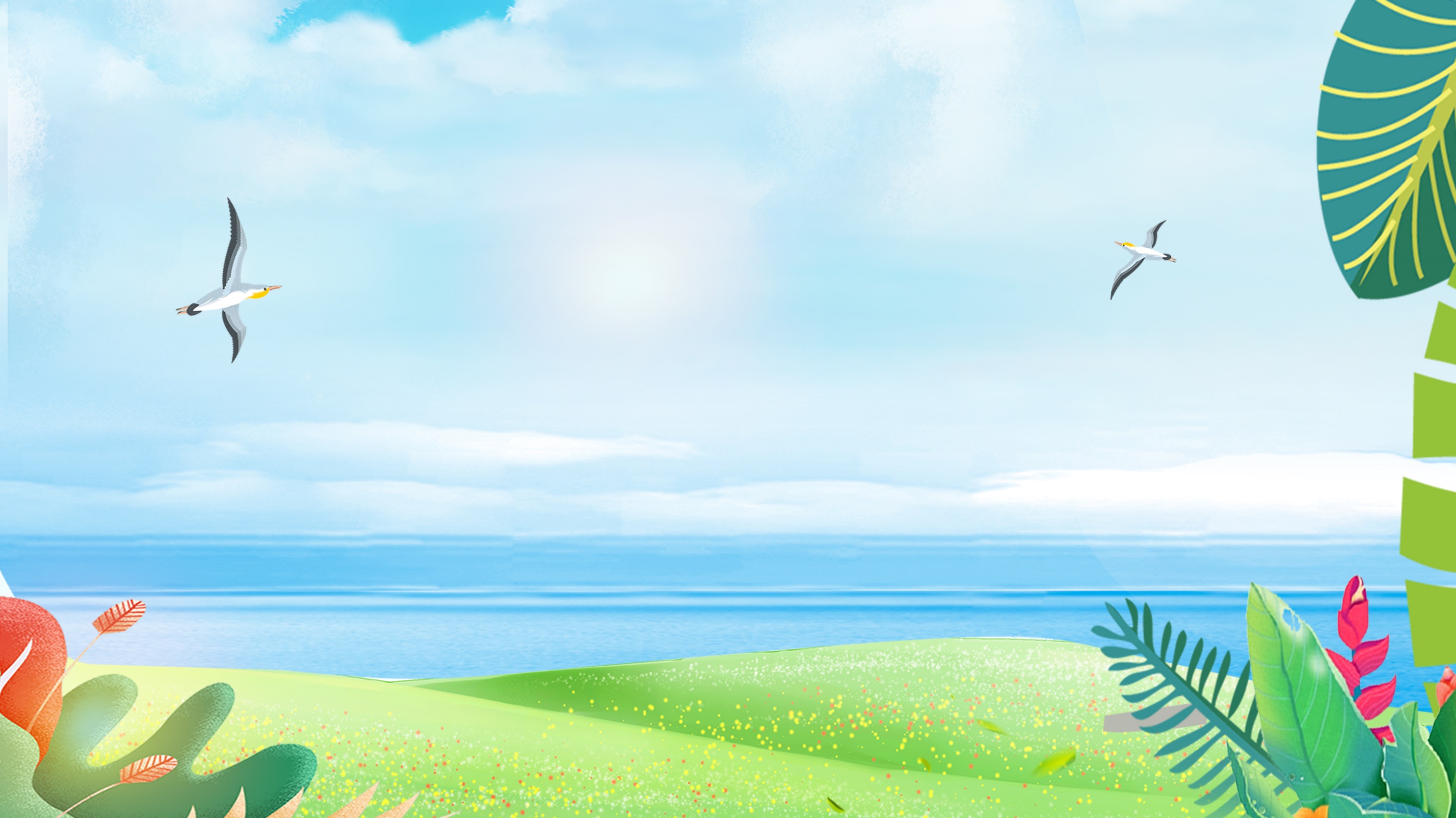 Đưm đă lă êlâo adih, ti kri\ng }ư\ Yang Sin mâo hnoh êa krông ênai êa ênang blang, đoh k]u\n k]uê krah kmrơ\ng dhông. Ara\ng la] ana\n jing êa krông Sêrêpôk.
KLEI YĂL DLI Ê KƠ KRÔNG SÊRÊPÔK
 
1. Đưm đă lă êlâo adih, ti kri\ng }ư\ Yang Sin mâo hnoh êa krông ênai êa ênang blang, đoh k]u\n k]uê krah kmrơ\ng dhông. Ara\ng la] ana\n jing êa krông Sêrêpôk.
2. Mâo sa ]ô êkei êdam khăp kơ sa ]ô mniê êra [ia\ dah ara\ng kăm amâo dưi bi dôk. }ia\ng bi dah klei kha\p di gơ\. Mâo sa mlam, dua ]ô êkei mniê anăn dja\ kngan bi kdâo krah ktơ\ng êa krông Sêrêpôk hla\k puh đoh êa. Leh di gơ\ kdâo anăn, adiê đi\ ai krê\` ho\ng angi\n êbu\, hnoh êa krông đi\ đoh bi u\k bi ăk, hui\ hyưt jih hla\m sa wa\l kmrơ\ng dhông ]ư\ ]hia\ng.
 3. Aguah hruê êdei, mnuih [uôn sang bi knga\r kyua hnoh êa krông Sêrêpôk đoh ênai êa ênang blang đưm adih bi ktah jing dua kniêr, nga\ he\ êlan êrô êbat kơ dua nah găp djuê. Mnuih [uôn sang la] mniê êra ho\ng êkei êdam ana\n djiê jing he\ êa Krông Ana leh ana\n Krông Knô ]ia\ng kơ dua di gơ\ dôk mbi\t la\ lar. Hnoh êa krông đoh truh ti [uôn Trăp, kdriêk Krông Ana, dua nah kniêr êa krông anei lo\ din dan tlai mbi\t jing sa hnoh leh ana\n dưi la] hnoh krông anei jing Krông Sêrêpôk.
4. Hnoh krông Sêrêpôk đoh găn êgao lu kmrơ\ng dhông kpal, kdra\m k’ ah, jing he\ drai êa myang ti kri\ng Lăn Dap Kngư: Drai Săp, Drai Săp Ngo\, Drai H’ Ling, Drai Êa Yang,…Gra\p thu\n, lu mniê êra êkei êdam dôk hlăm [uôn ktuê hang krông Sêrêpôk jing ung, jing mô\. Dua nah krông Sêrêpôk, phung Ê đê, Mnông, Jrai, Khmer, Yuăn,… hdi\p mda ja\k m’ak, bi mguôp kơ lăn ala Việt Nam sa hdra\ klei dhar kreh Lăn Dap Kngư mâo lu mta, k[a\t yâo djuê ana pô.
                                                                                         Hluê H’ Yên Niê Kda\m
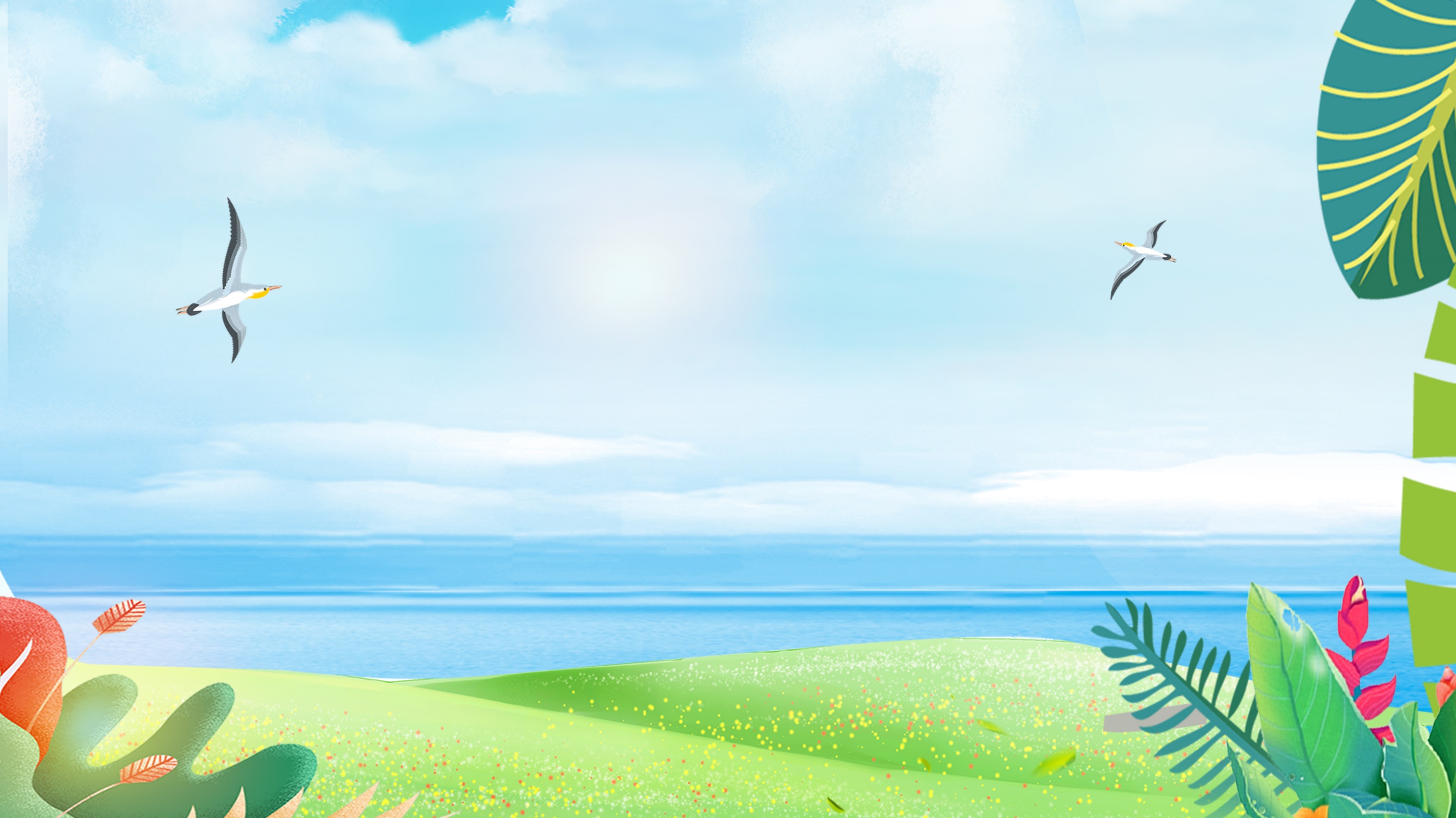 a. Mjuăt dlăng djo\ (Luyện đọc đúng)
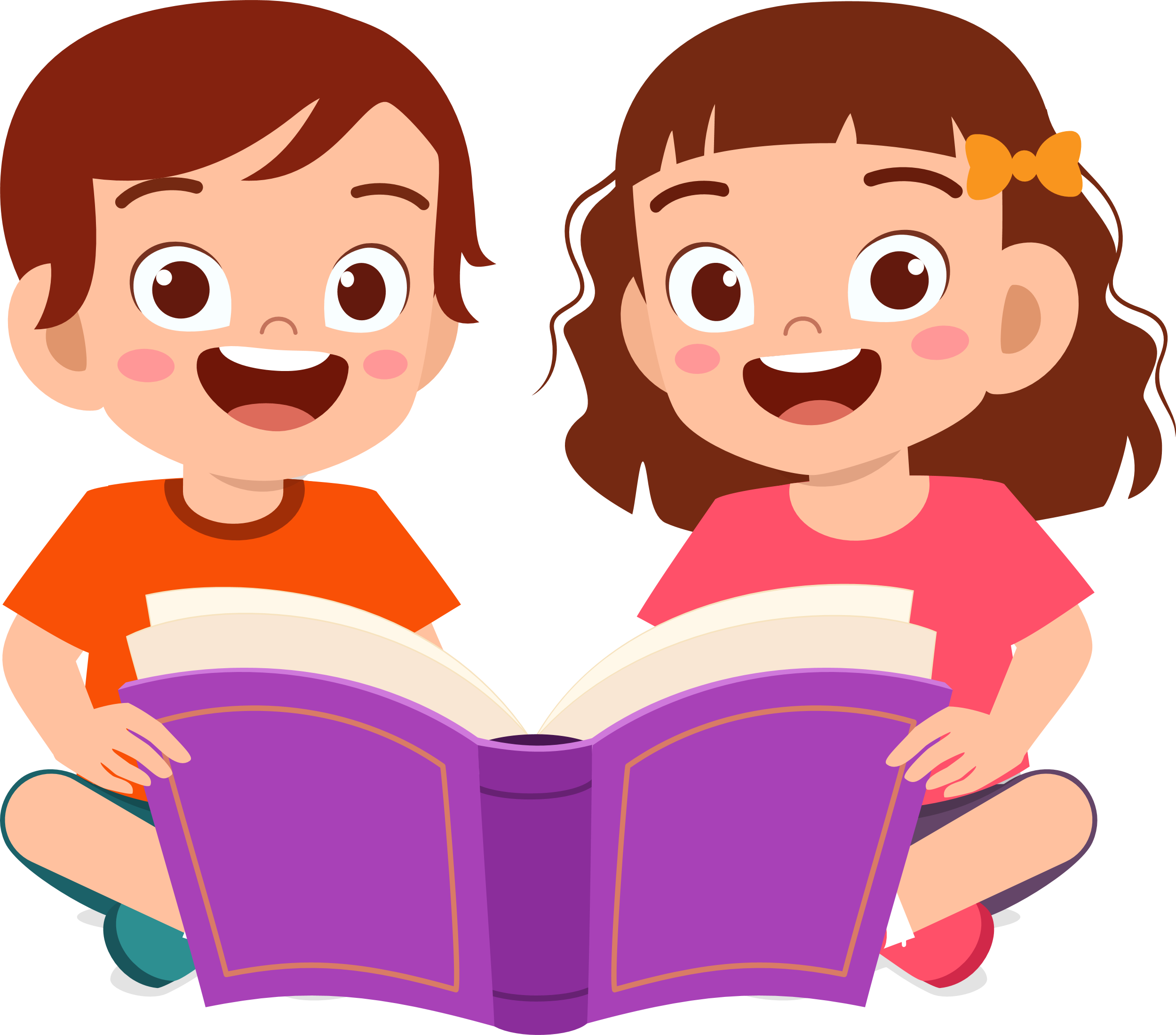 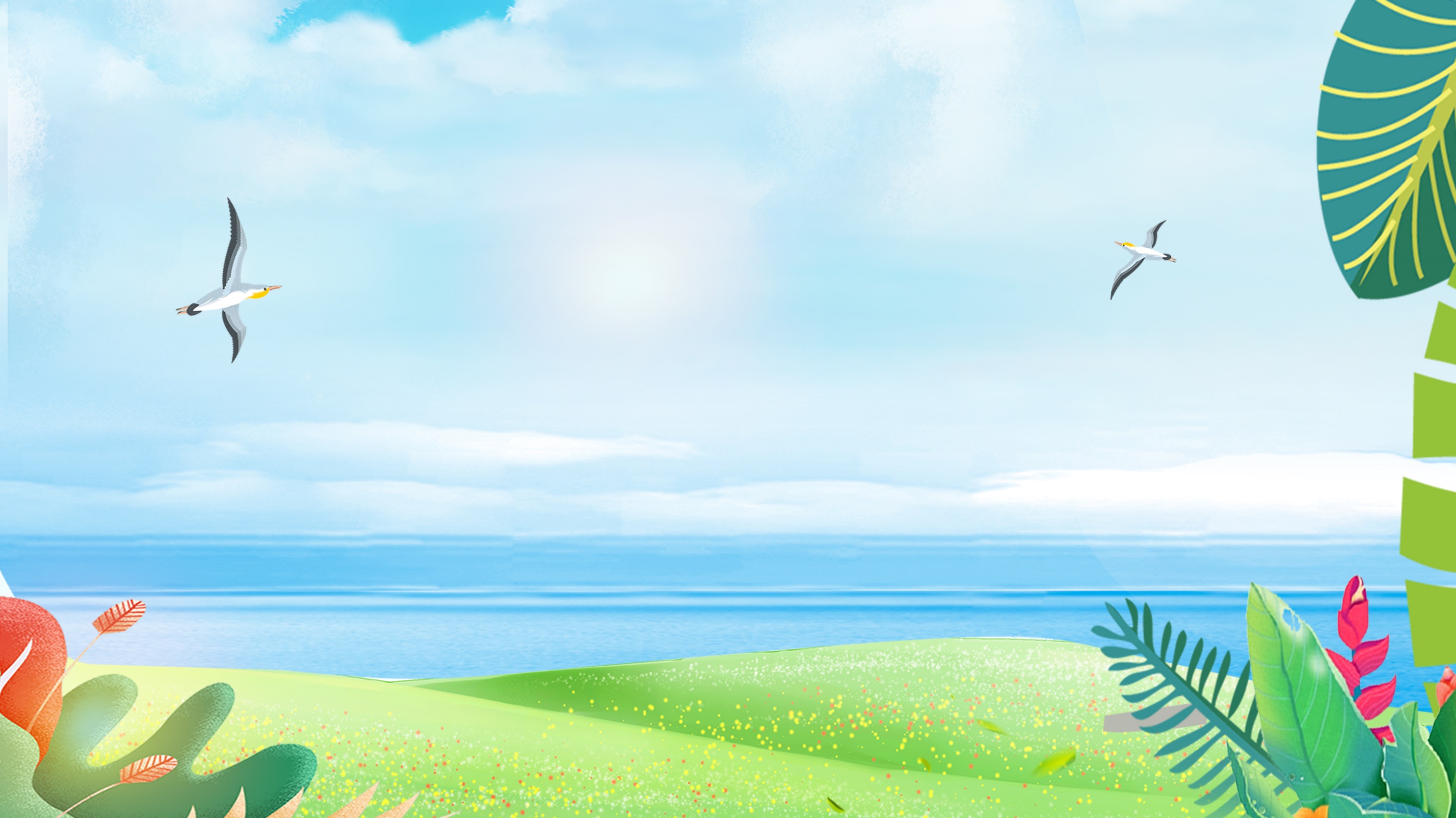 Boh hra\ dleh ( Từ khó )
sêrêpôk
kmrơ\ng dhông
]ư\ ]hiăng
kdriêk
kniêr
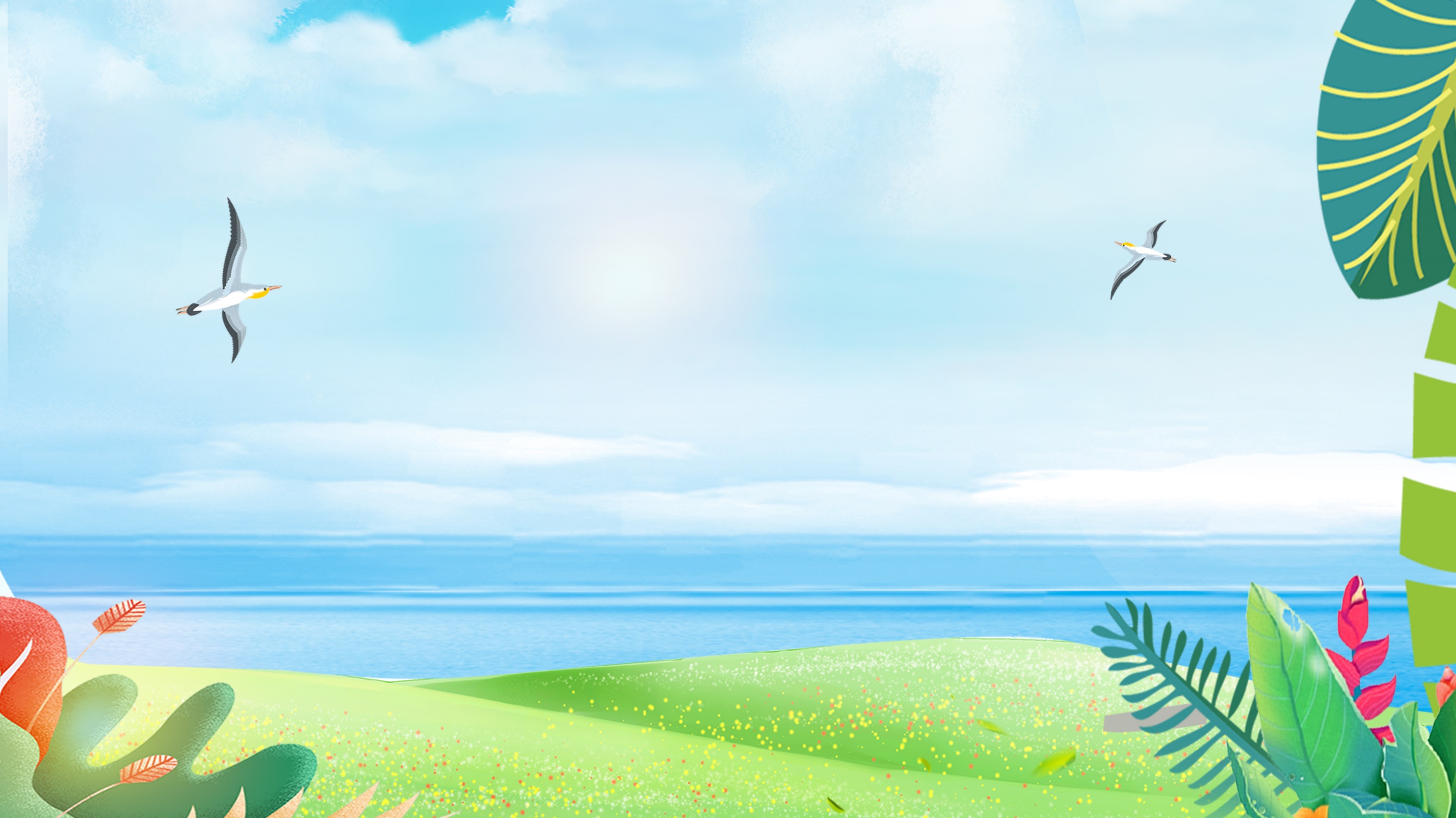 a. Mjuăt dlăng djo\ (Luyện đọc đúng)
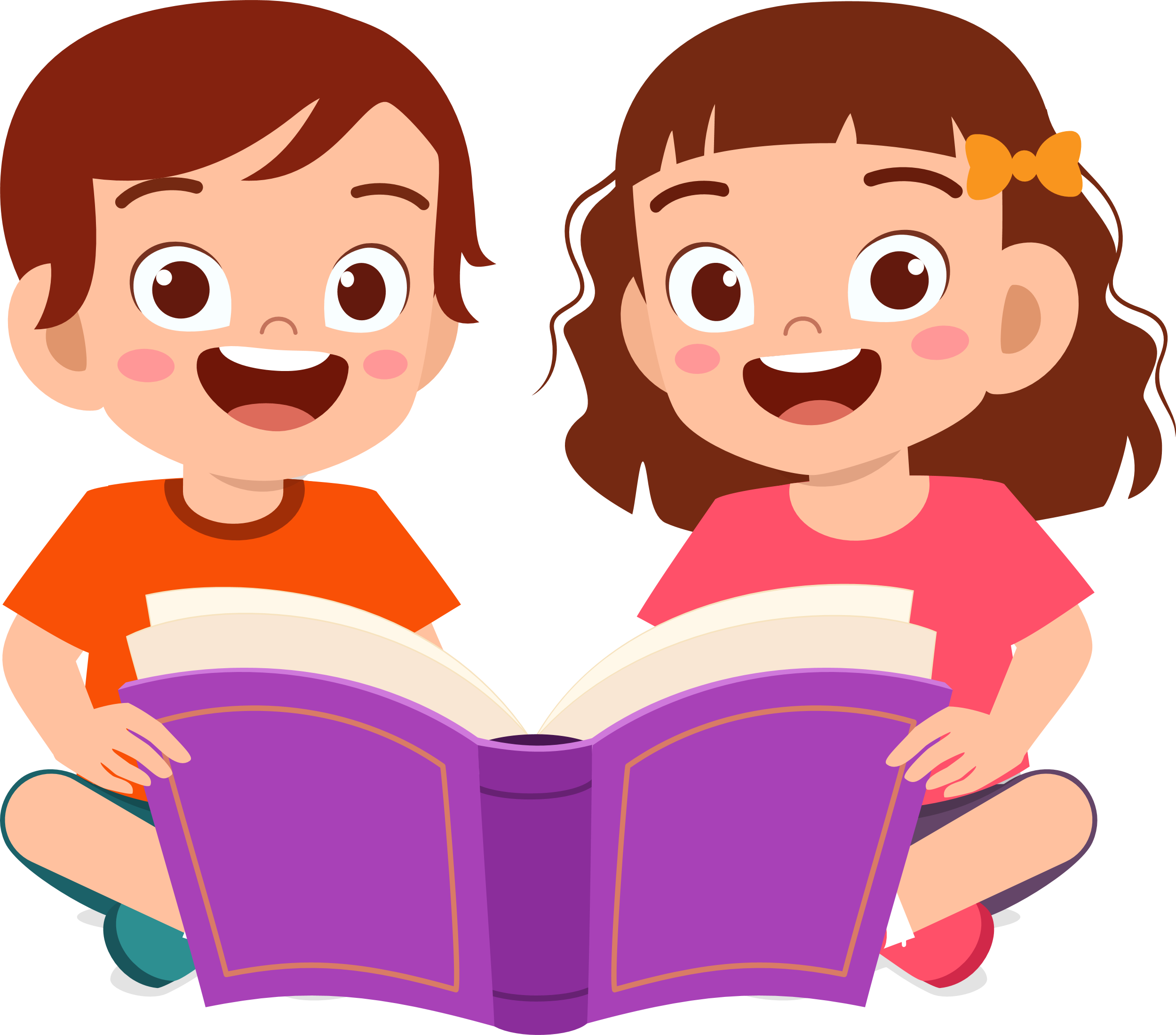 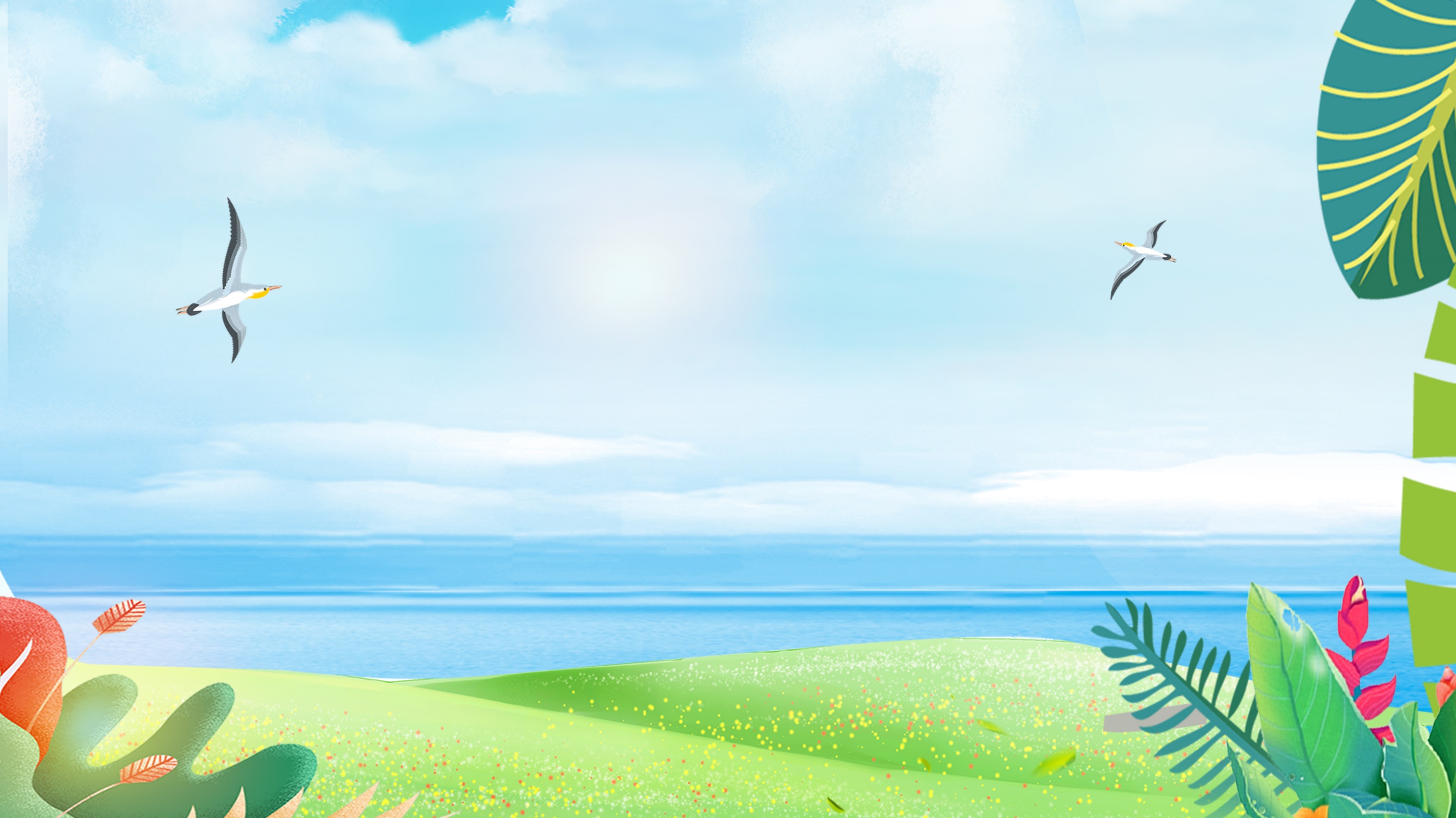 Mblang boh blu\ ( Giải nghĩa từ )
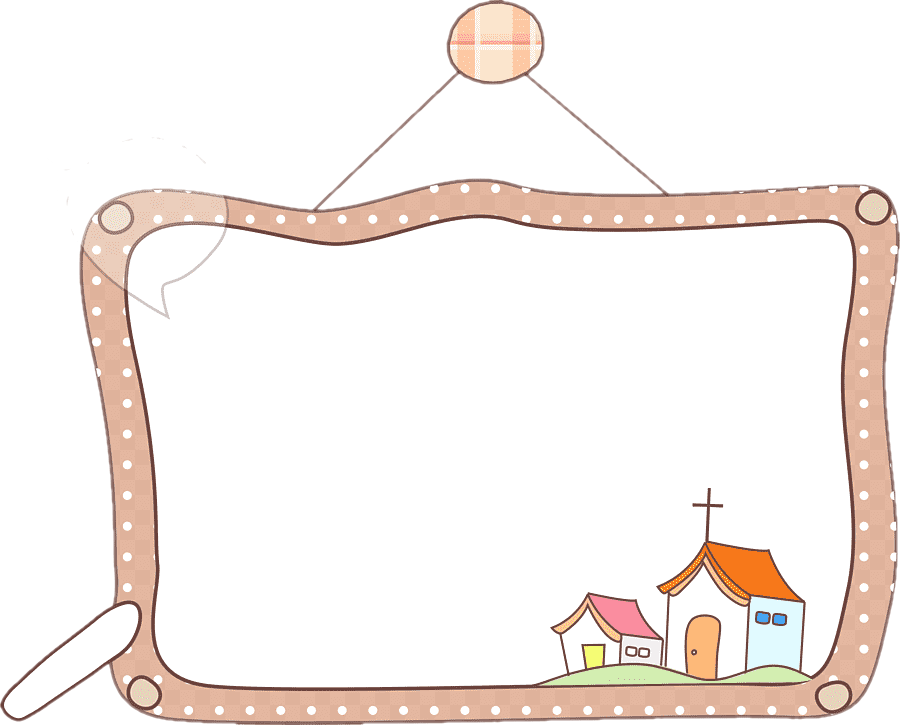 Dua nah kniêr
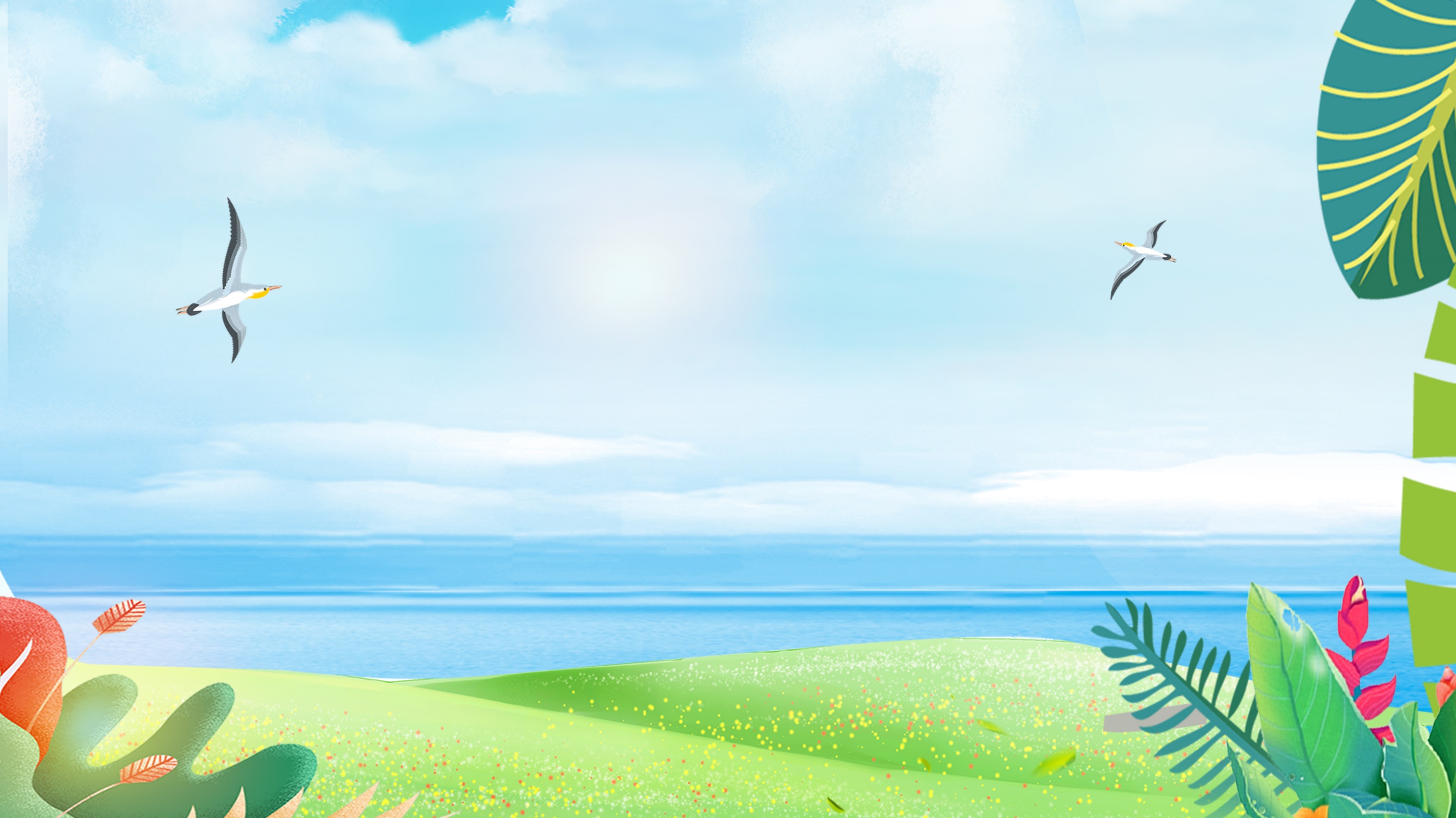 Mblang boh blu\ ( Giải nghĩa từ )
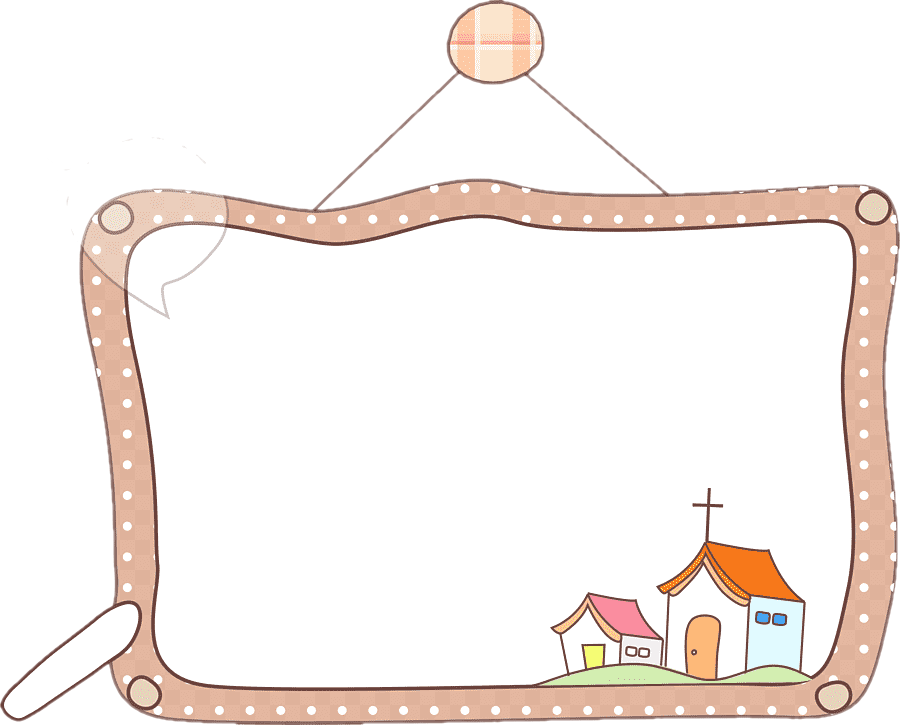 Dua nah kniêr: ting dua nah hang êa.
This Photo by Unknown Author is licensed under CC BY
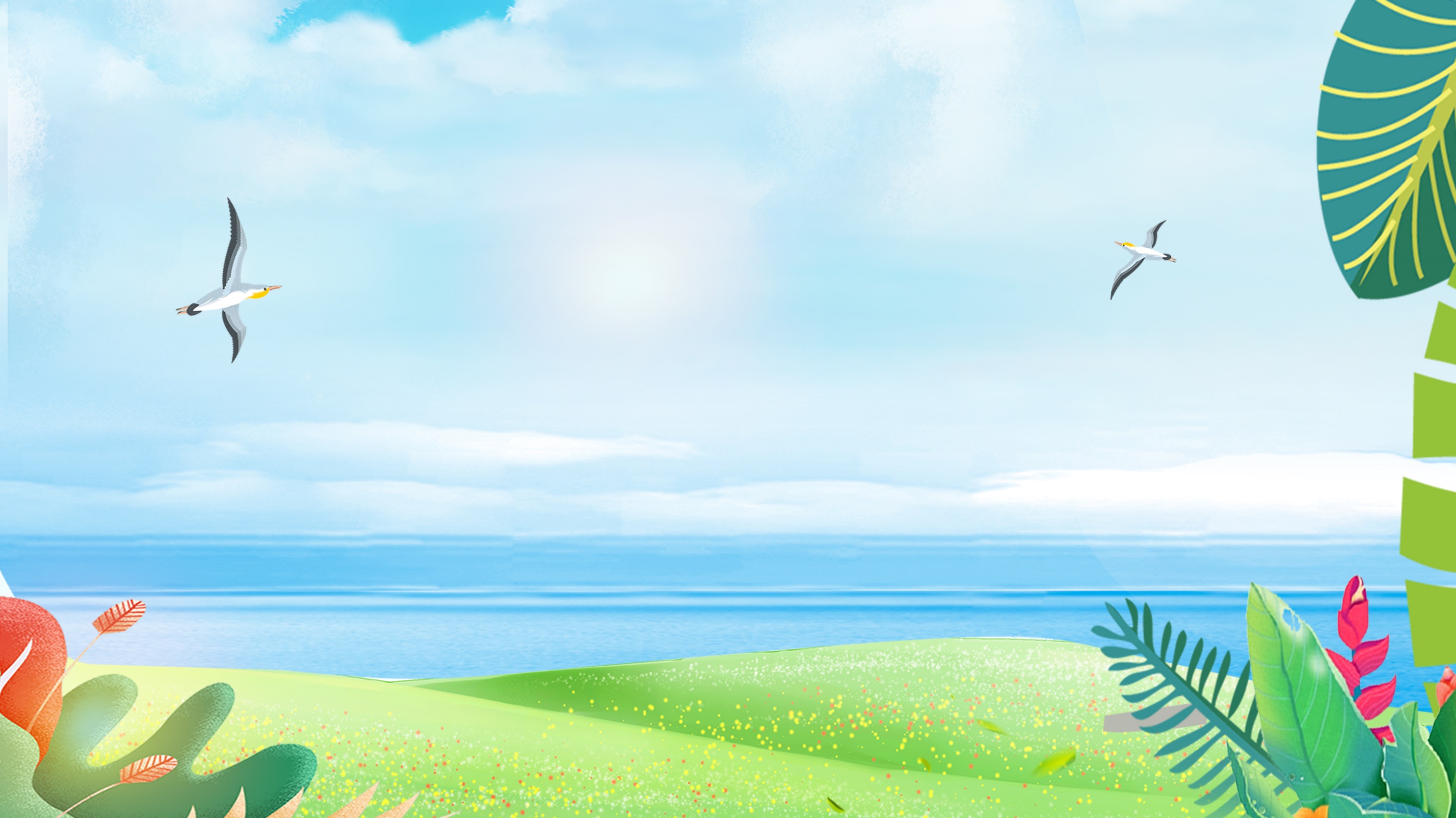 Mblang boh blu\ ( Giải nghĩa từ )
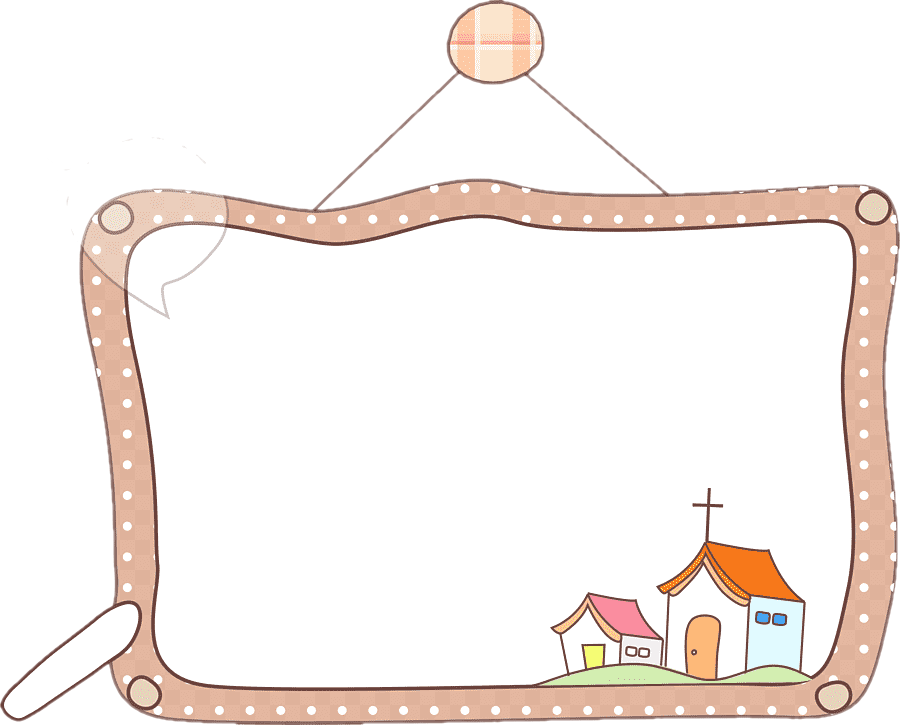 Din dan tlai mbi\t
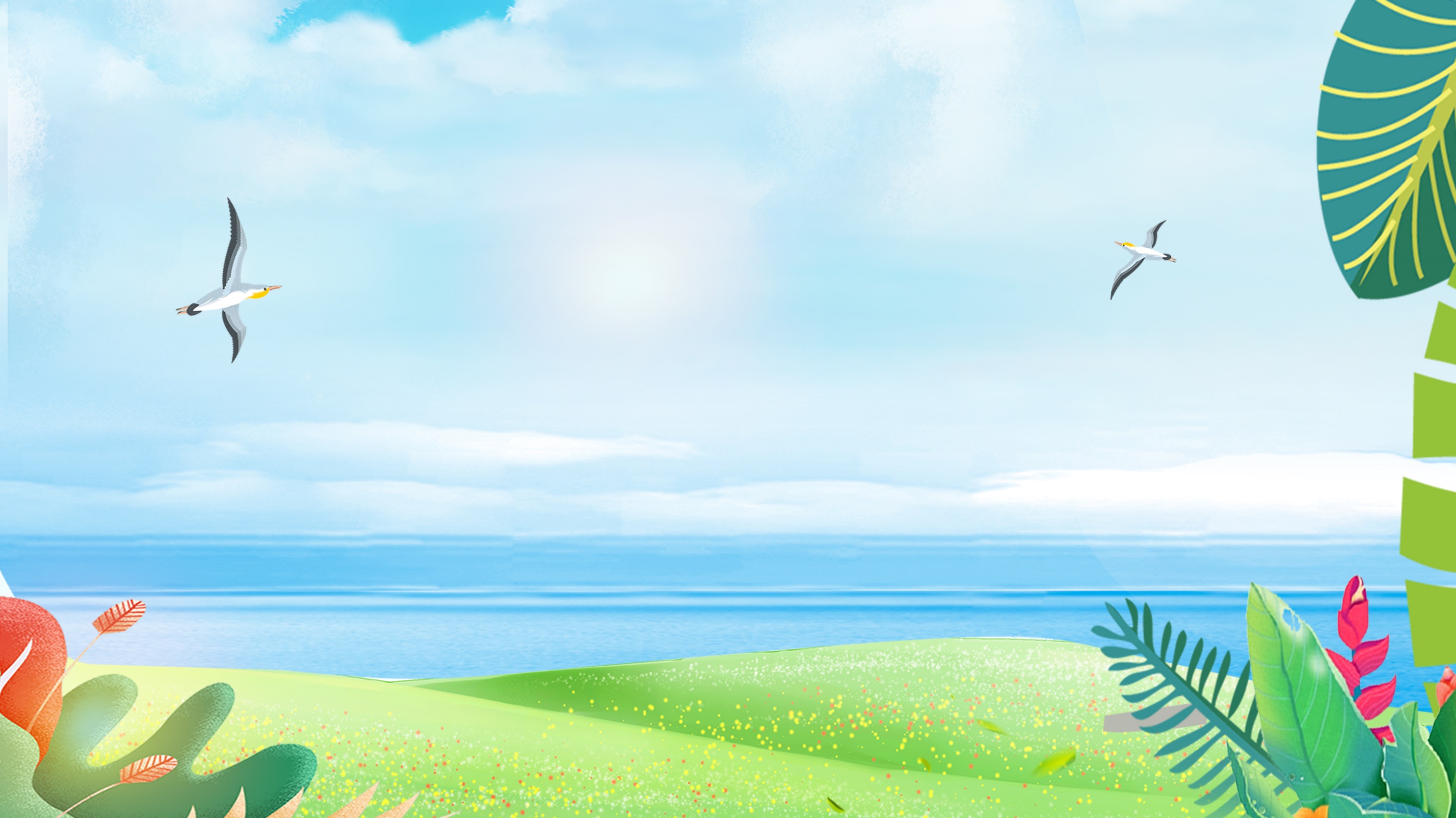 Mblang boh blu\ ( Giải nghĩa từ )
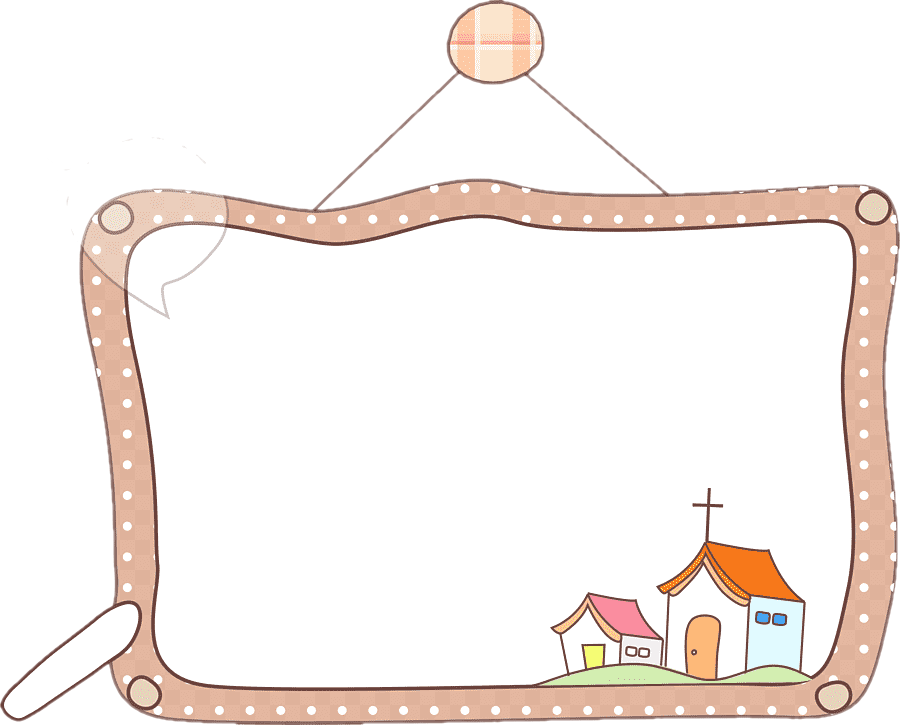 Din dan tlai mbi\t: dua hnoh đoh mguôp mbi\t jing sa.
Hria\m dla\ng: KLEI YĂL DLIÊ KƠ ÊA KRÔNG SÊRÊPÔK
Kna\m 3\ hruê 26 mlan 2 thu\n 2025
Hria\m dla\ng hla\m êpul 
(Luyện đọc trong nhóm: 3 phút)
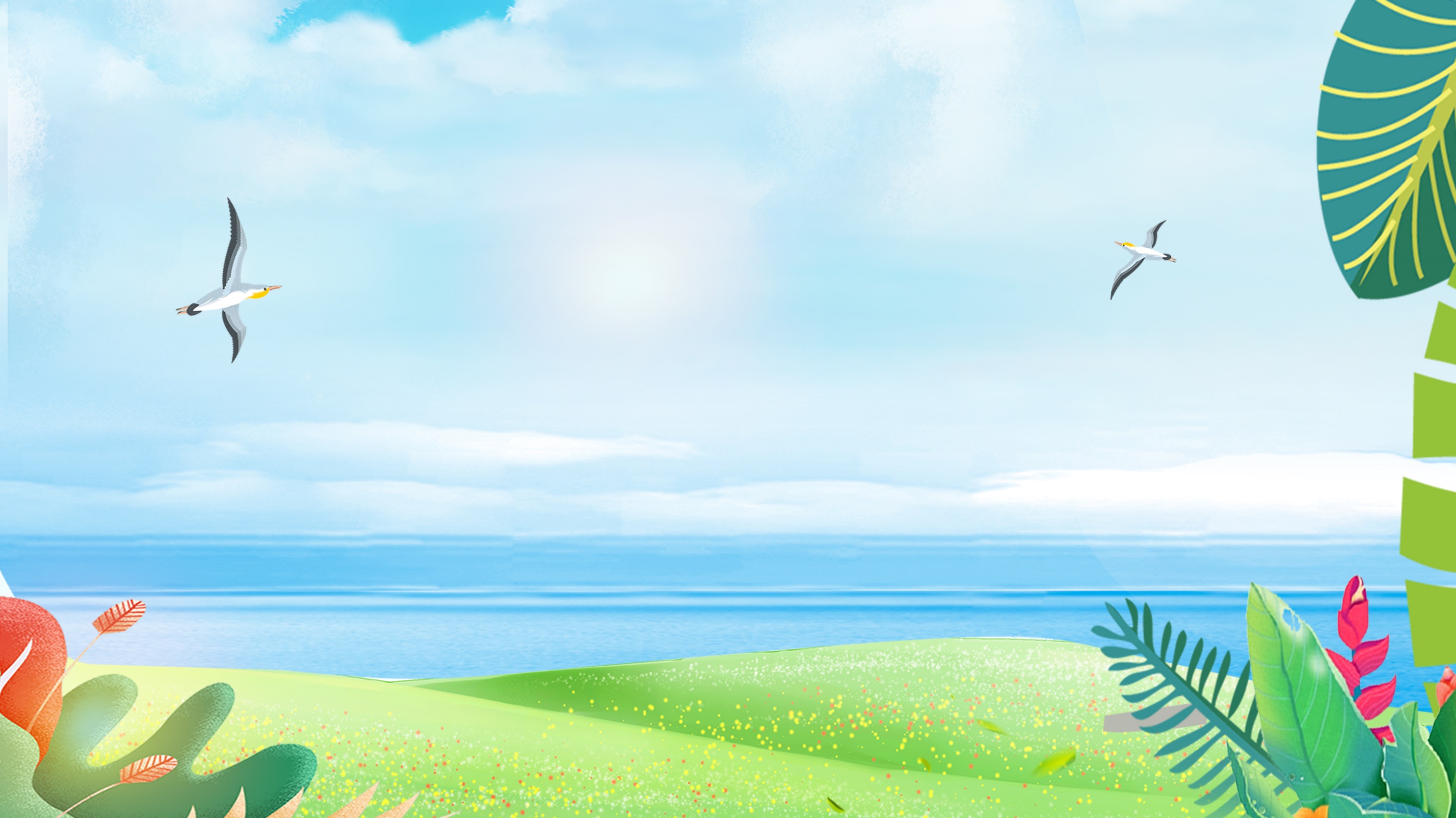 b.Tìm hiểu bài (Trò chơi)
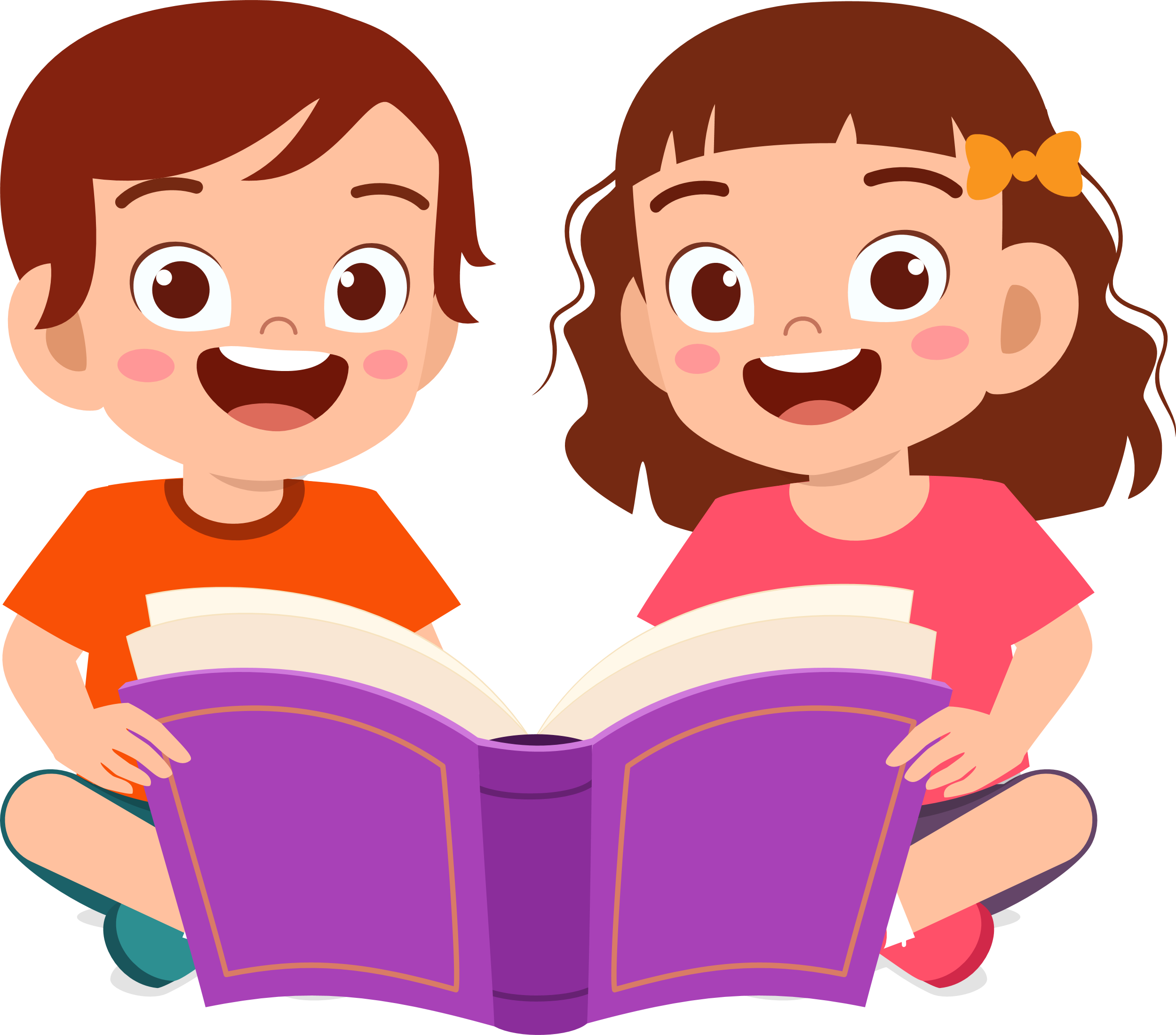 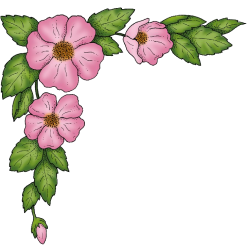 Jih mmông
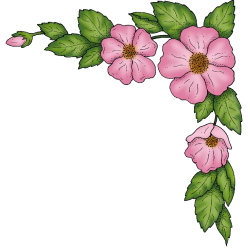 Hlei pral, hlei hmăr
Ya êa krông đoh ti }ư\ Yang Sin ?
1
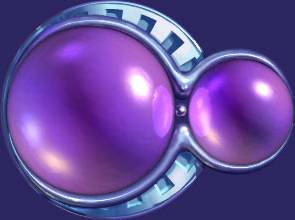 2
8
Sêrêpôk
0
1
3
6
7
9
10
5
4
A
Êa Mư]
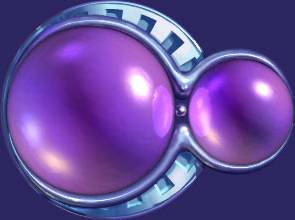 B
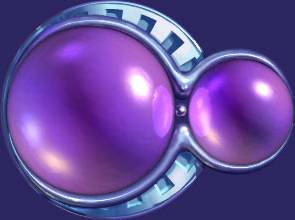 Êa Drông
C
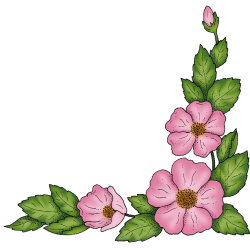 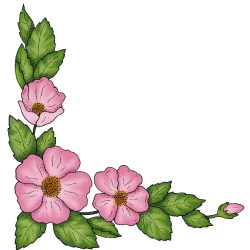 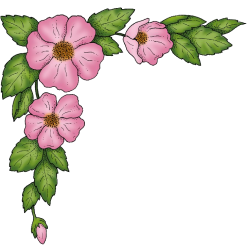 Hết giờ
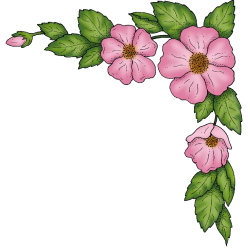 Hlei pral, hlei hmăr
Ya nga\ mniê êra ho\ng êkei êdam kdâo hlăm êa ?
2
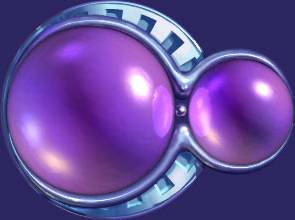 Di `u kdâo mnei
2
A
8
0
1
3
6
7
9
10
5
4
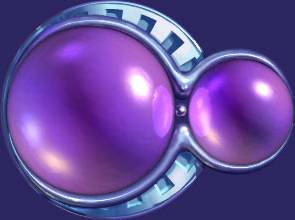 Di `u kdâo ma\ kan
B
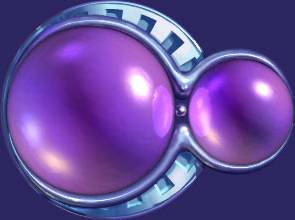 Di `u kdâo ]iăng bi dah klei kha\p
C
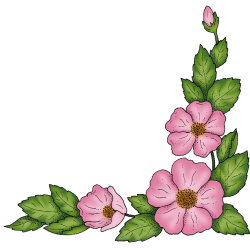 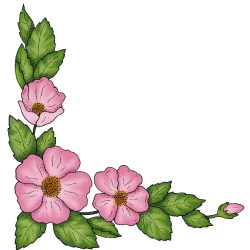 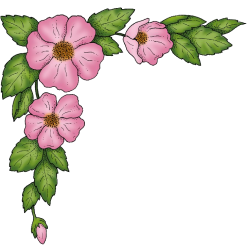 Hết giờ
Hlei pral, hlei hmăr
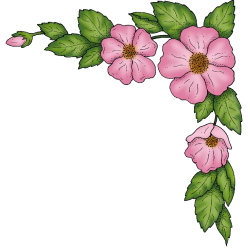 Êa đoh bi ktlah dua kniêr, si mnuih [uôn sang 
bi anăn kơ dua kniêr êa anăn?
3
10
2
8
0
1
3
6
7
9
5
4
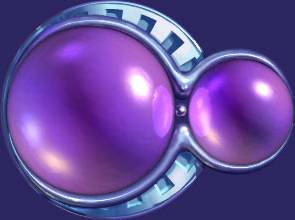 Krông Buk, Krông Bông
A
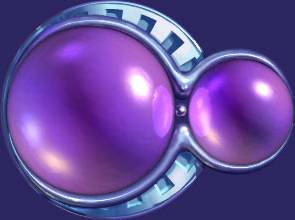 Krông Ana, Krông knô
B
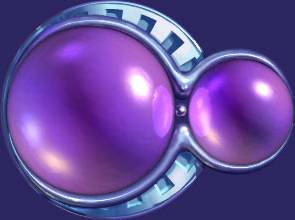 Krông Năng, Krông Pa]
c
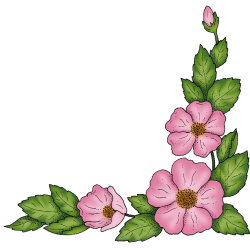 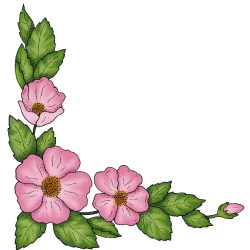 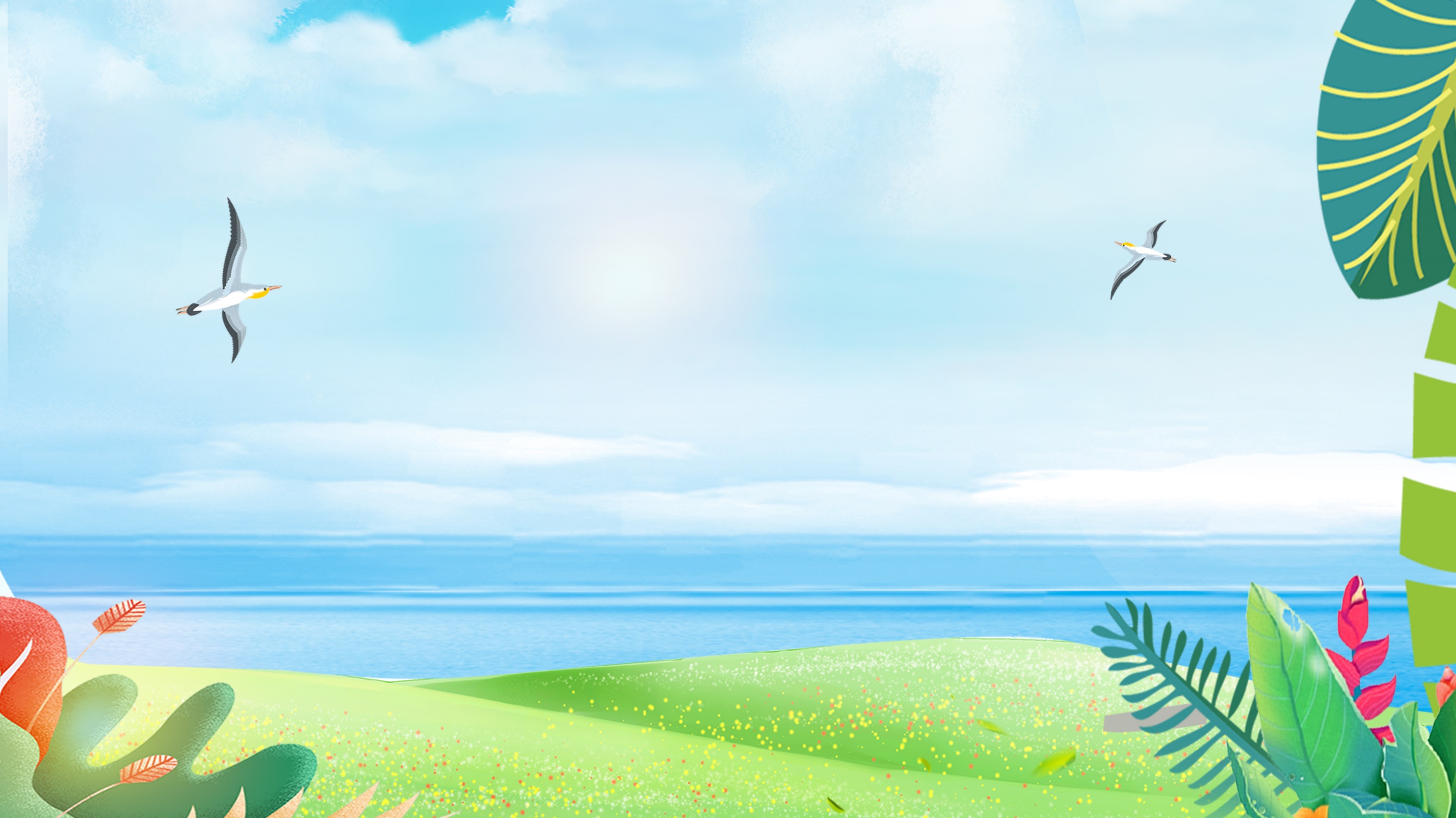 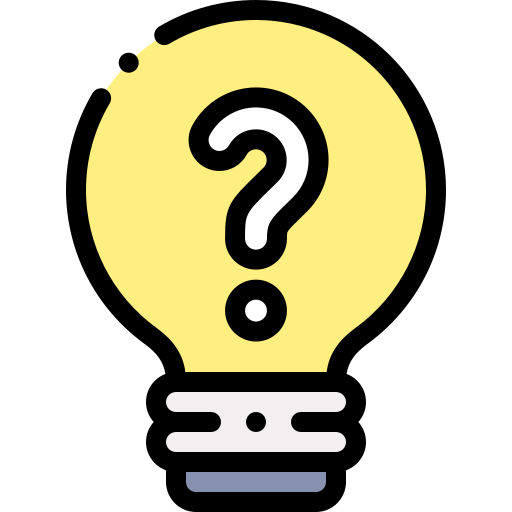 Klei yăl dliê anei, si ]iăng la] kơ kr^ng lăn dap kngư drei ?
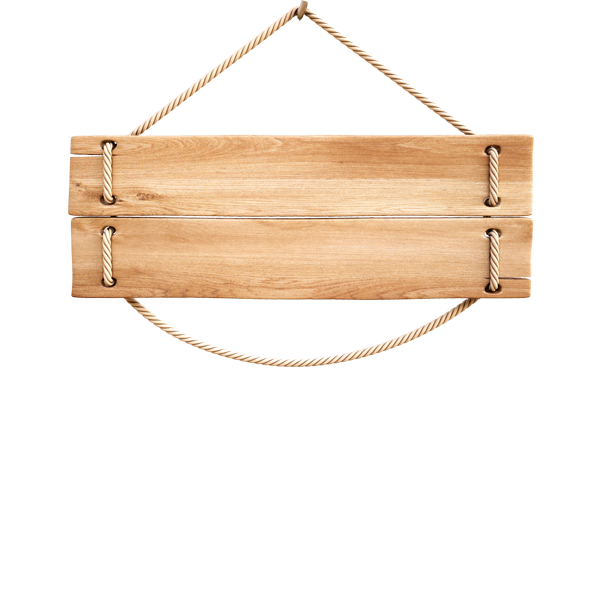 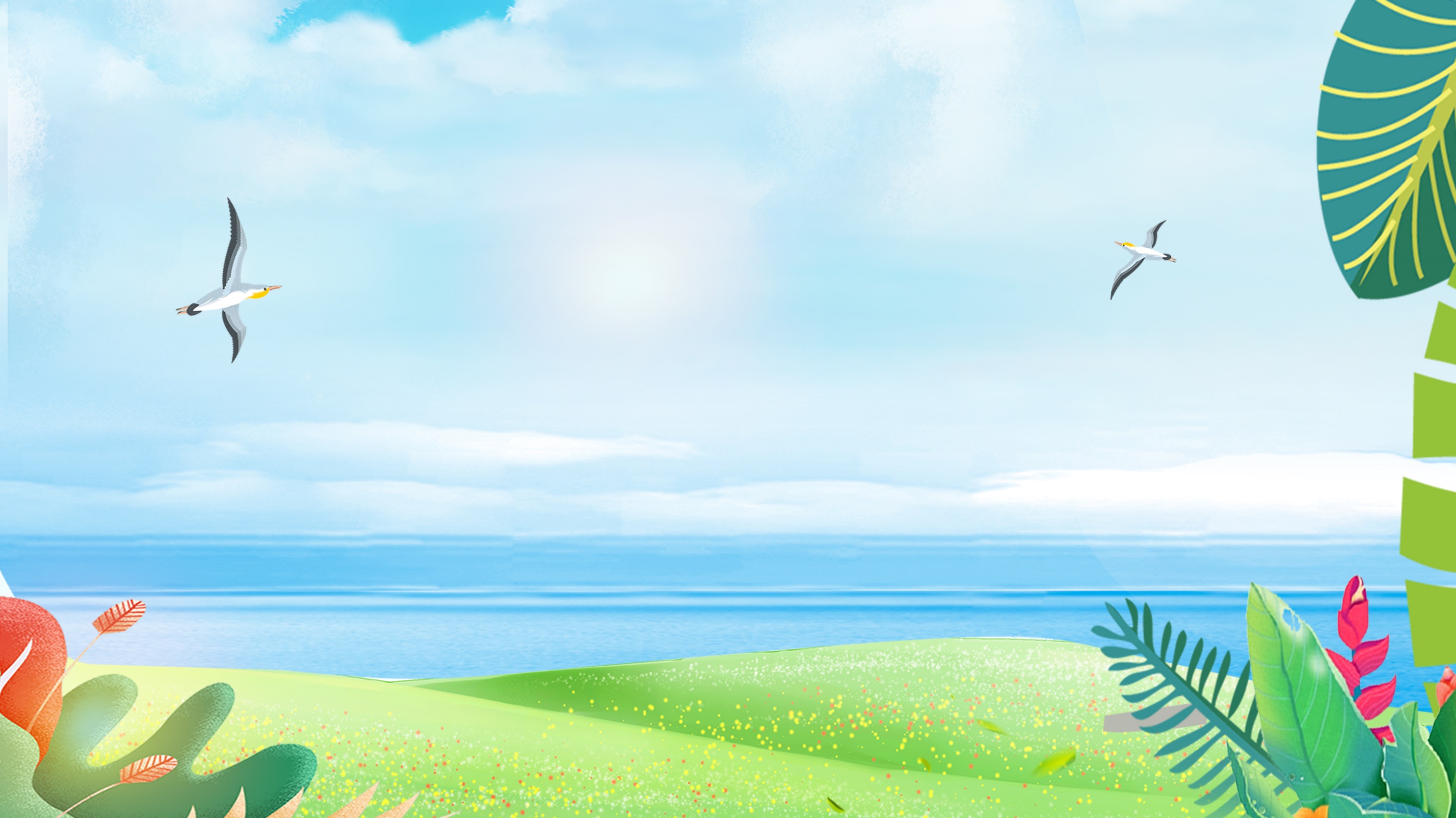 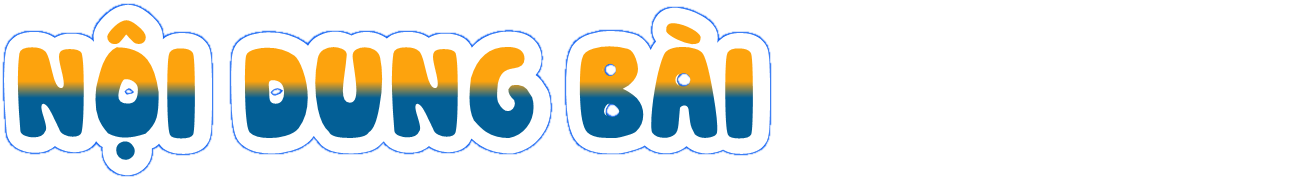 Klei yăl dliê bi êdah klei khăp pro\ng mơ\ng dua cô êkei êdam mniê êra, kyua am^ ama găp djuê ghă amâo dưi brei di gơ\ bi dôk jing ung mô ôh.
3. Luyện tập, thực hành
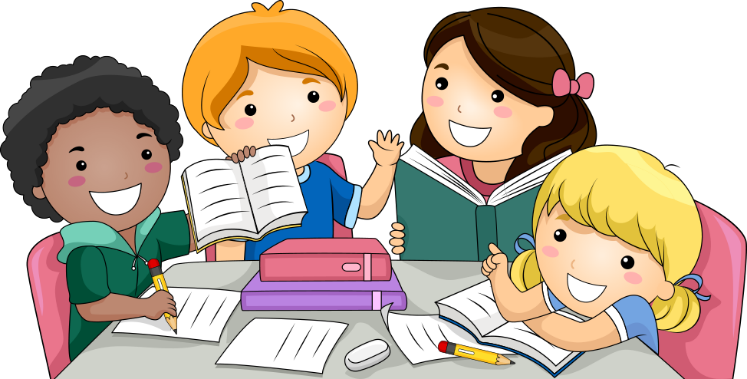 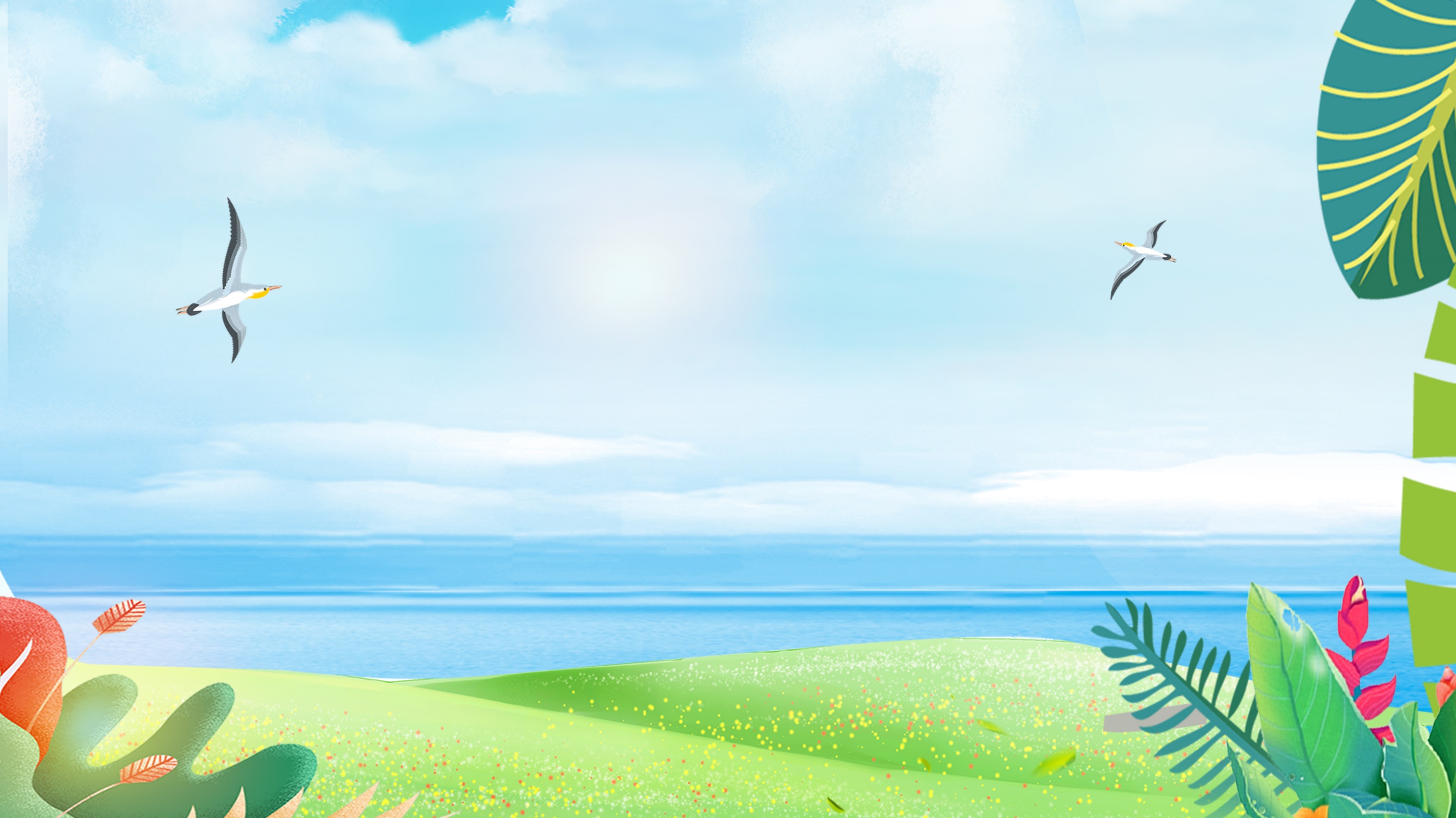 c. Hria\m răk jăk (Luyện đọc diễn cảm)
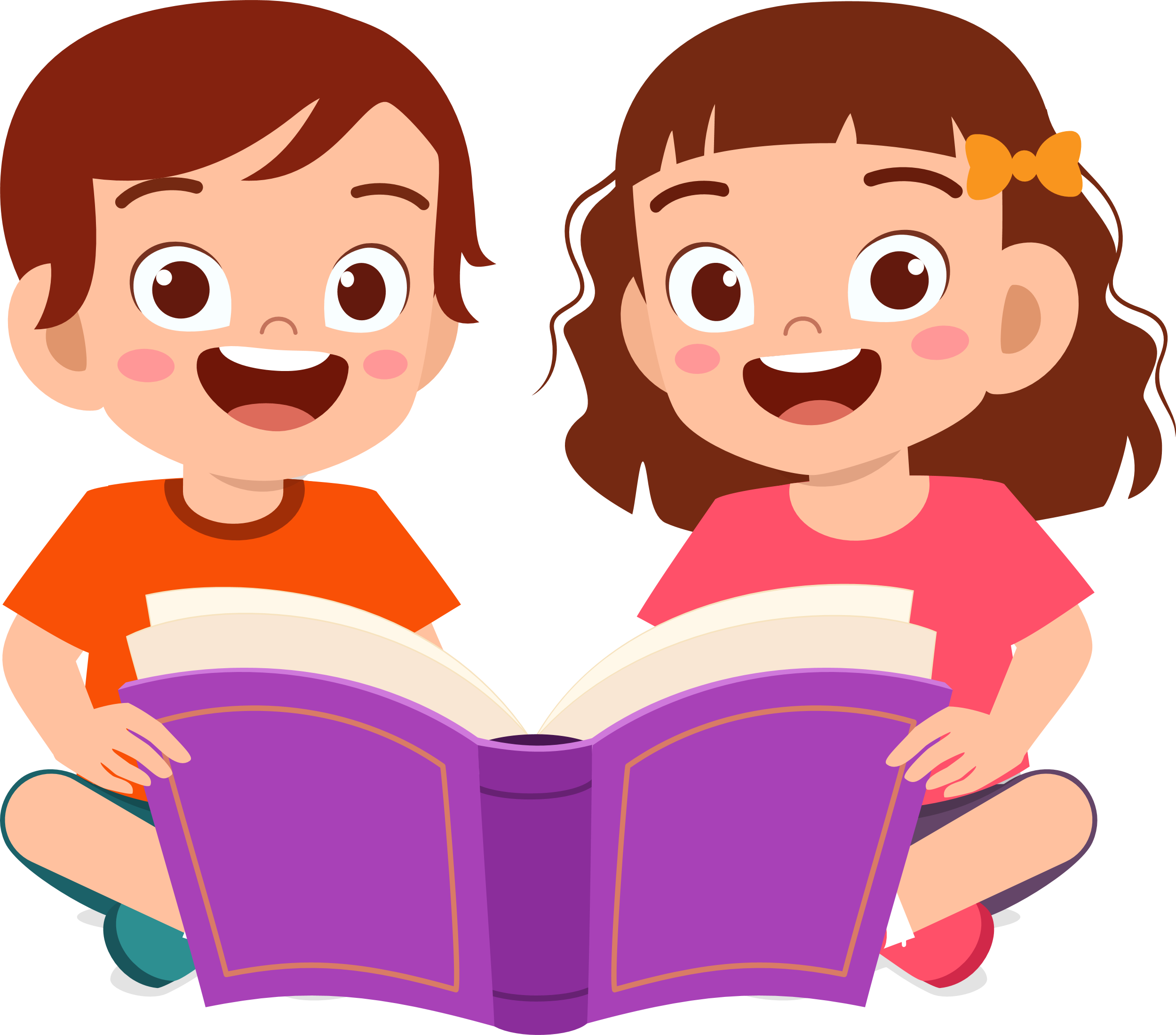 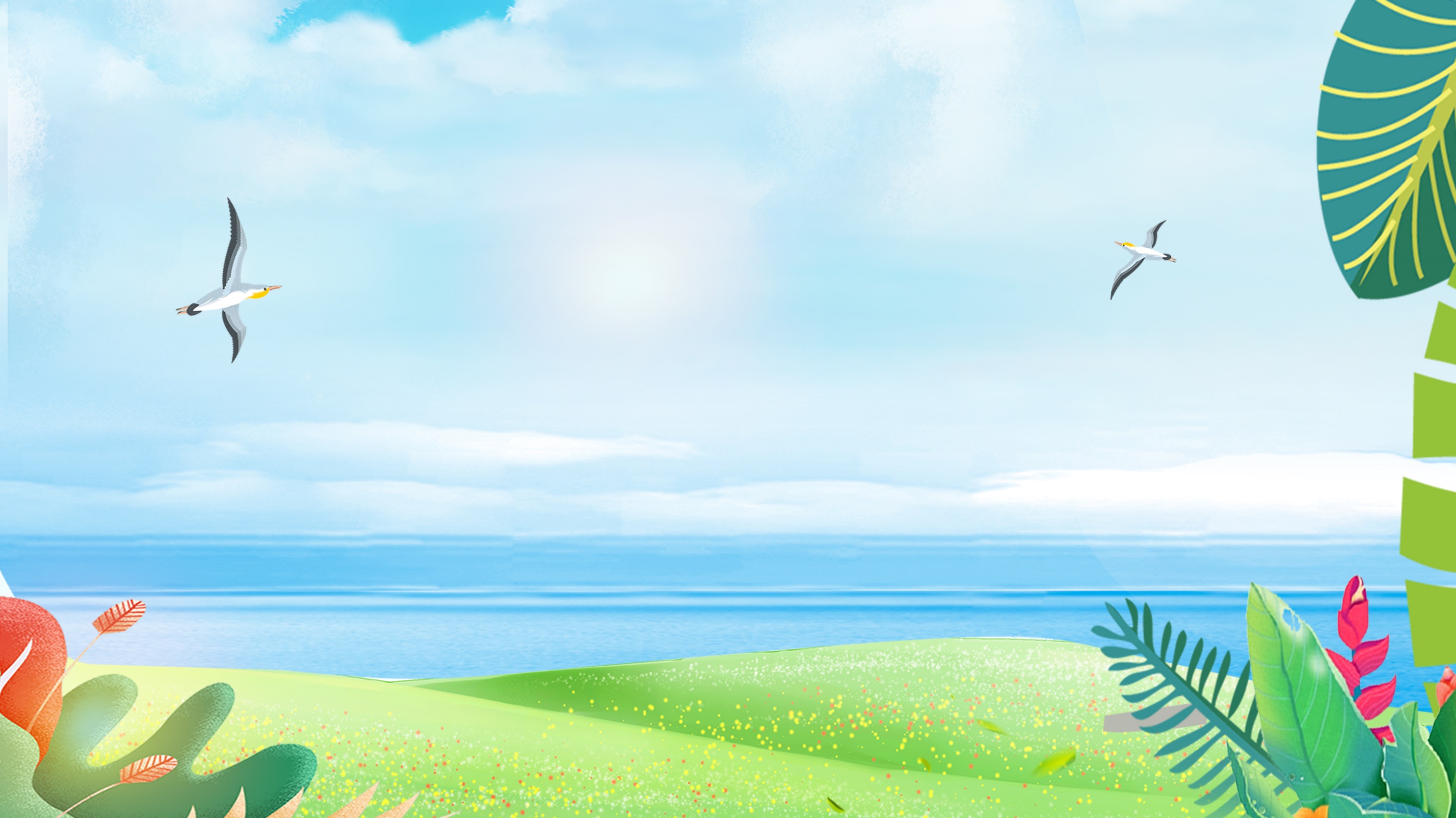 Đưm đă lă êlâo adih, ti kri\ng }ư\ Yang Sin mâo hnoh êa krông ênai êa ênang blang, đoh k]u\n k]uê krah kmrơ\ng dhông. Ara\ng la] ana\n jing êa krông Sêrêpôk.
4. Vận dụng, trải nghiệm
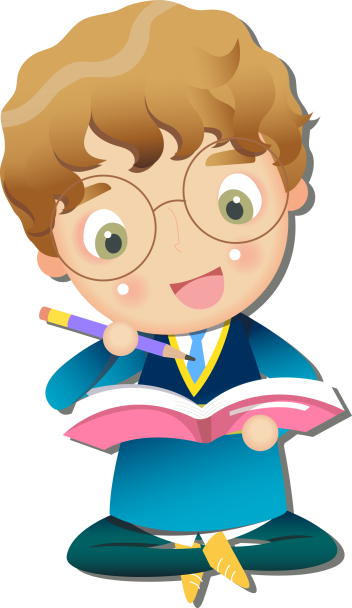 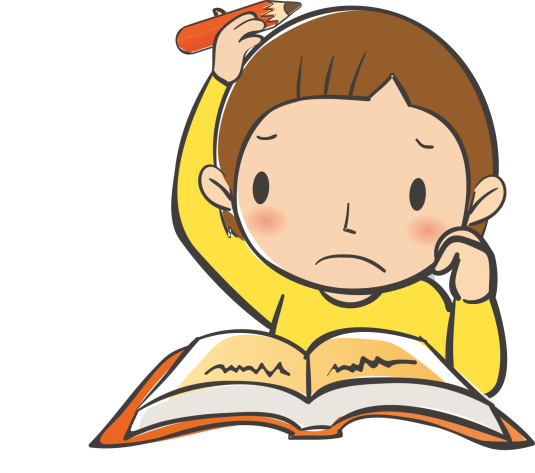 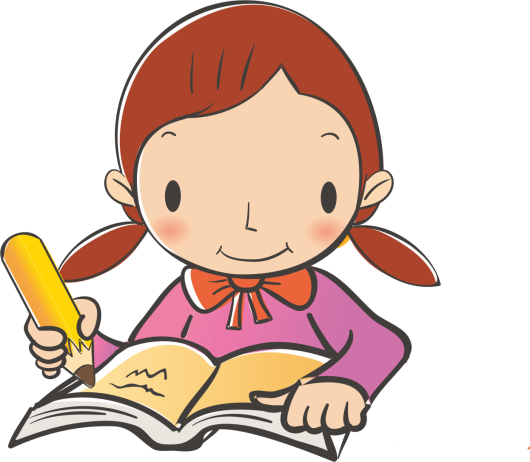 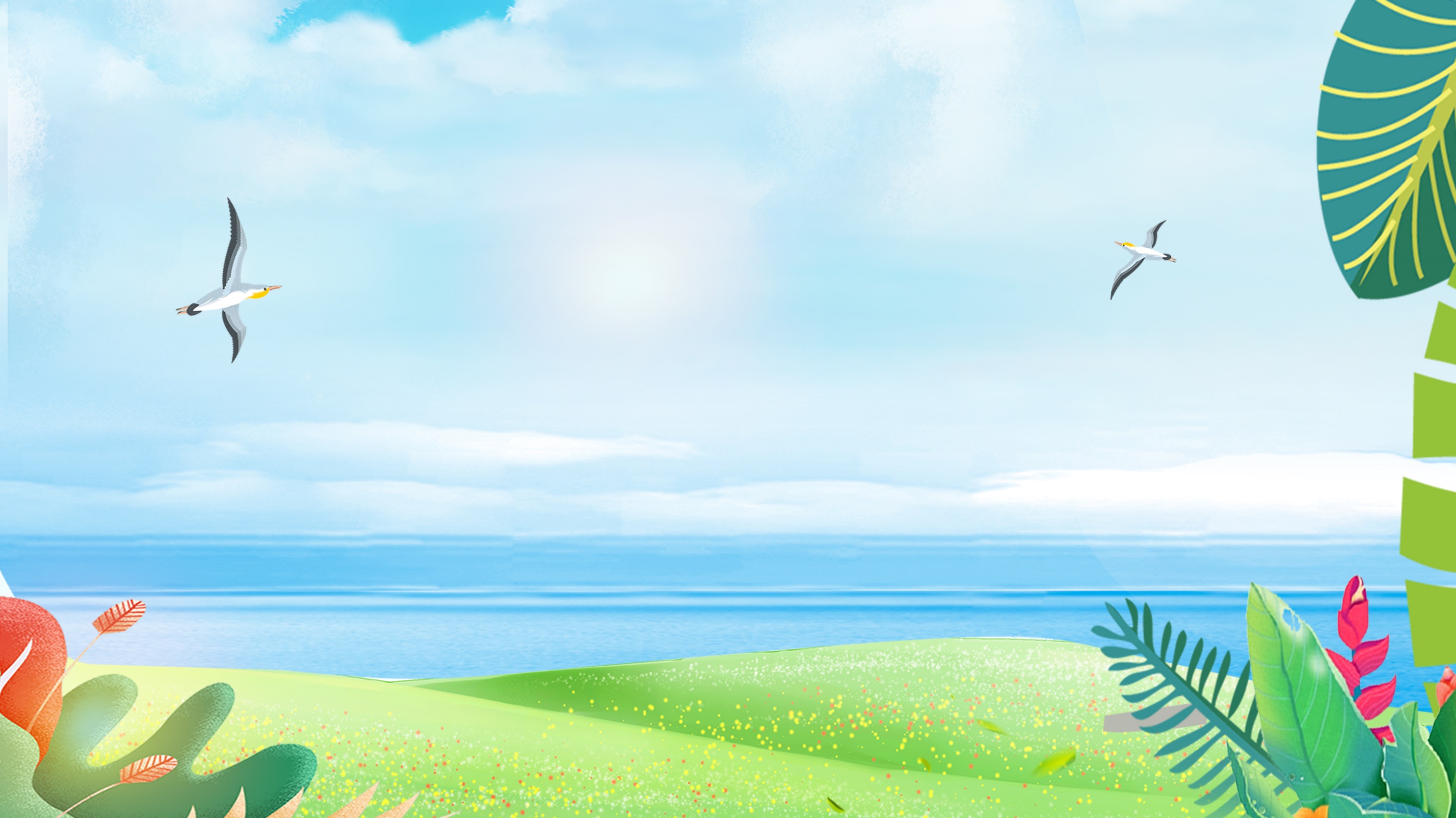 Hát kưt.
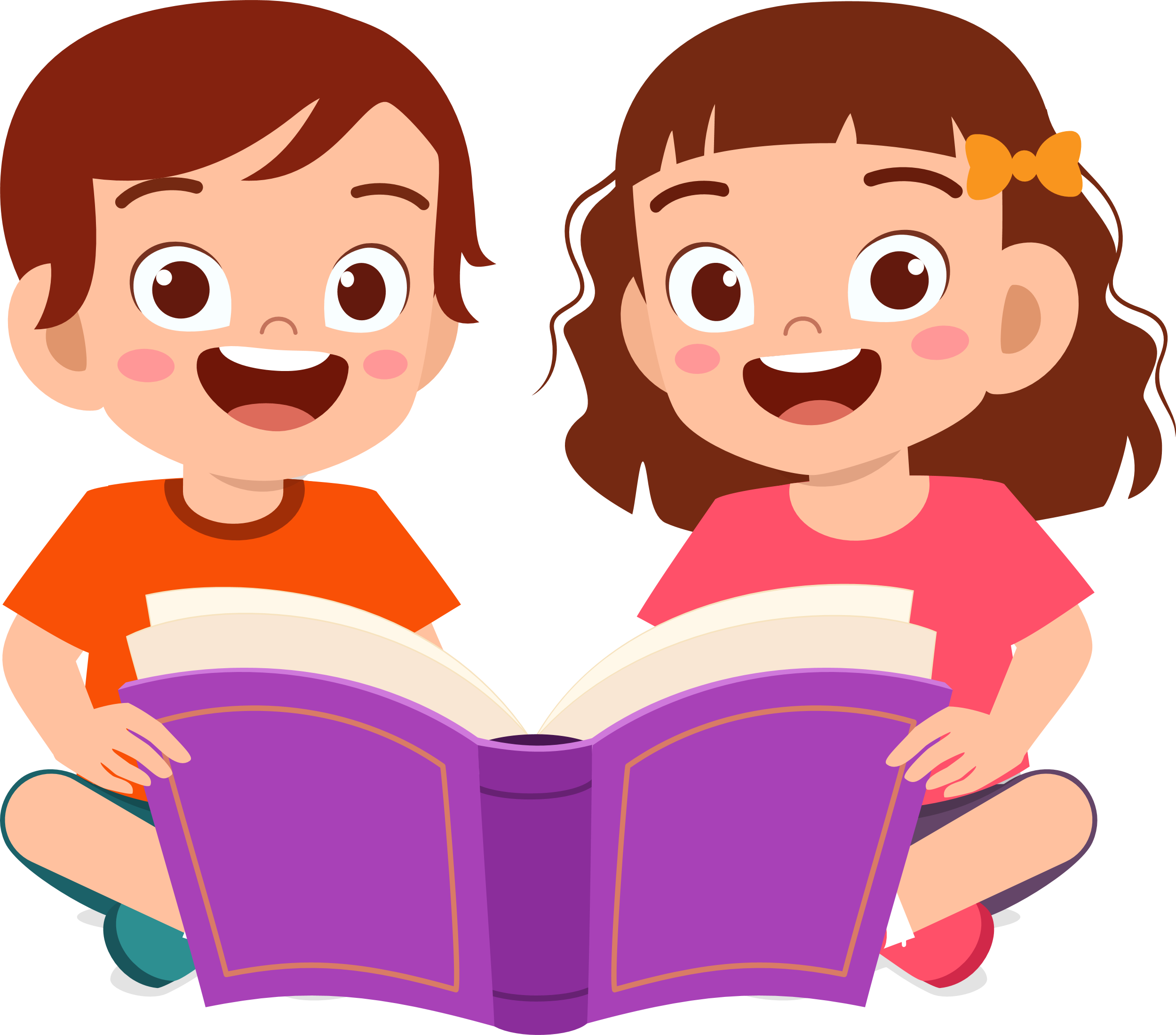 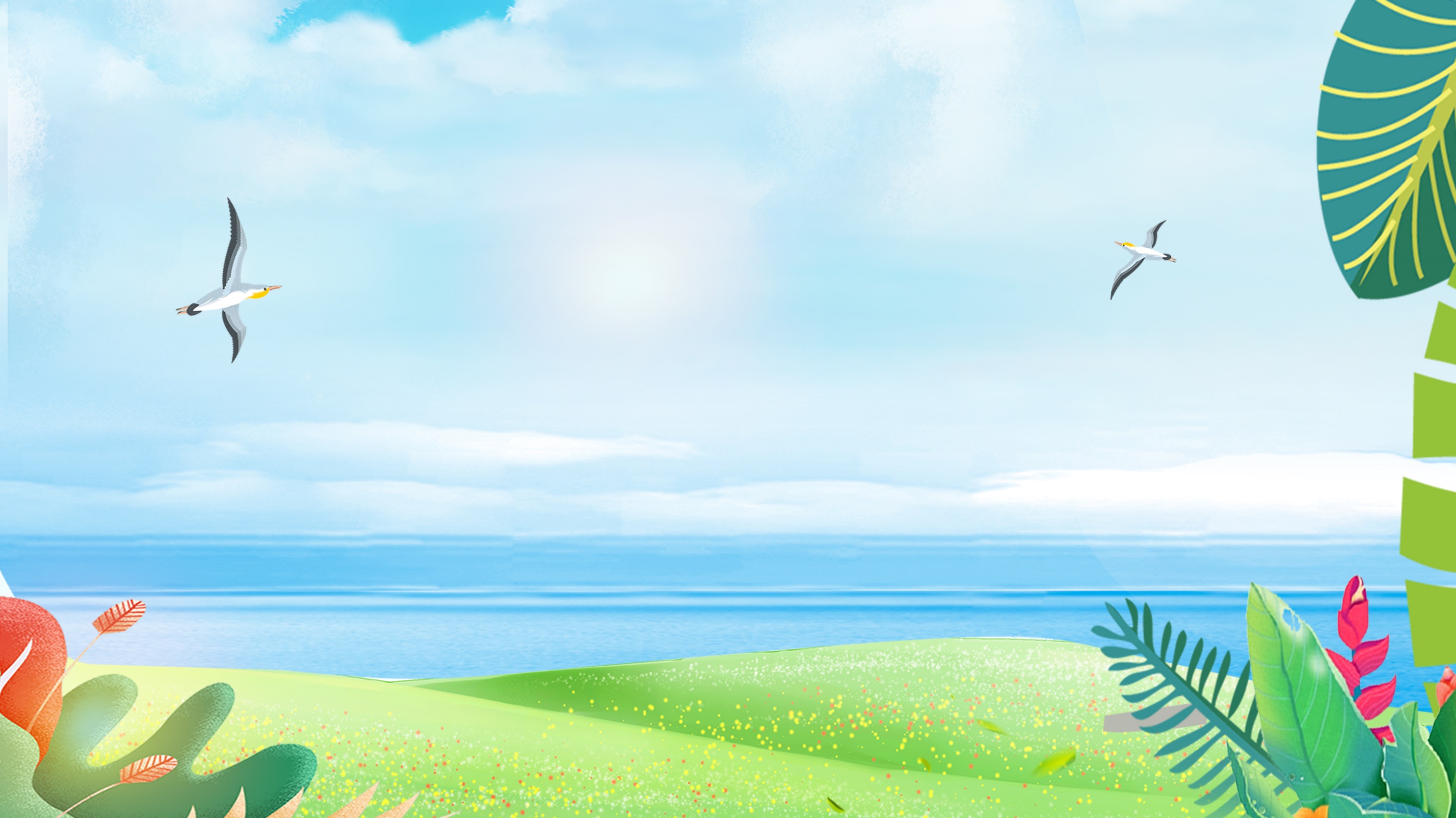 L
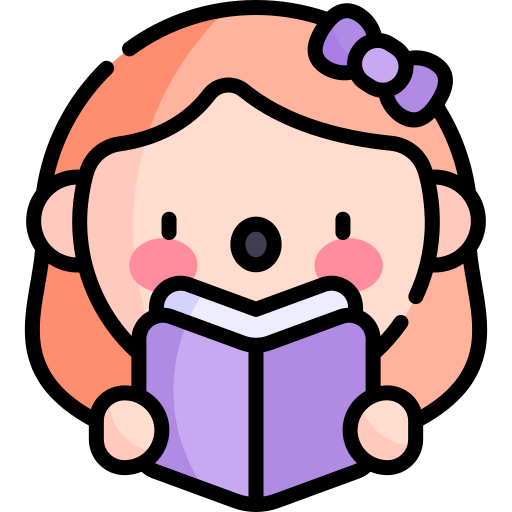 Đưm đă lă êlâo adih, ti kri\ng }ư\ Yang Sin mâo hnoh êa krông ênai êa ênang blang, đoh k]u\n k]uê krah kmrơ\ng dhông. Ara\ng la] ana\n jing êa krông Sêrêpôk.
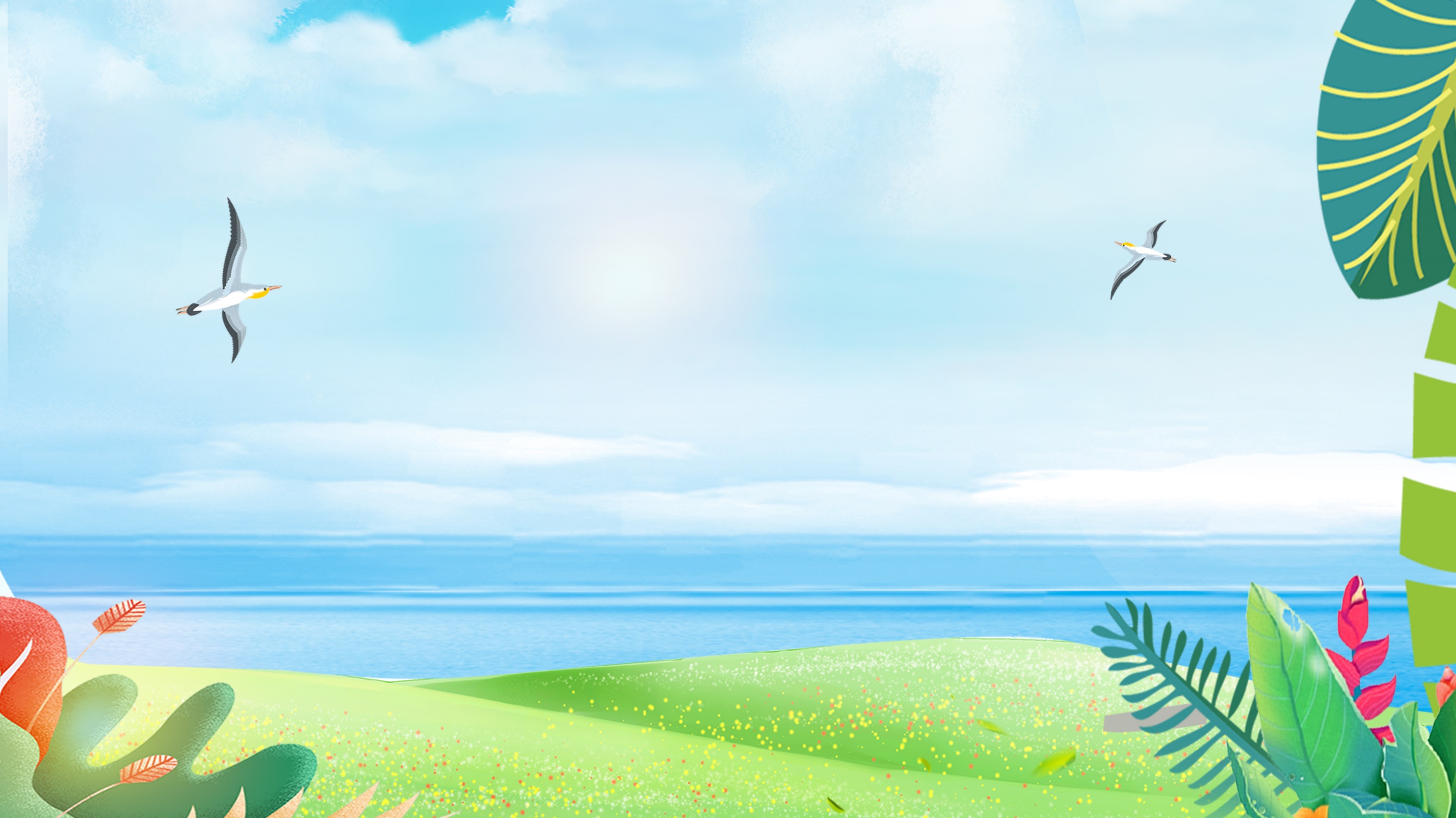 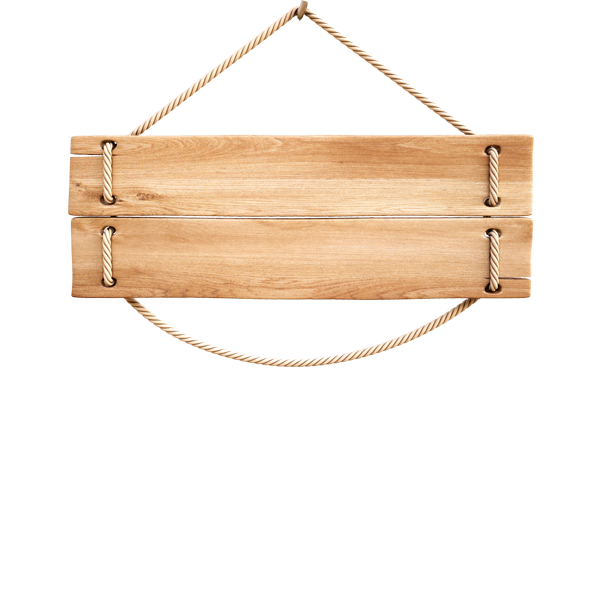 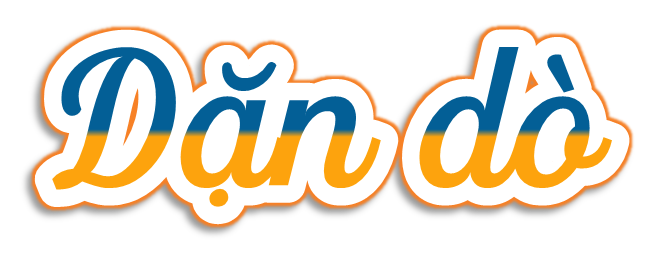 Chuẩn bị bài mới.
Chia sẻ về tiết học
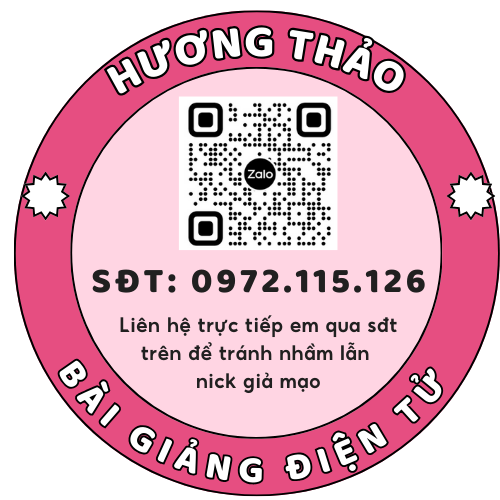 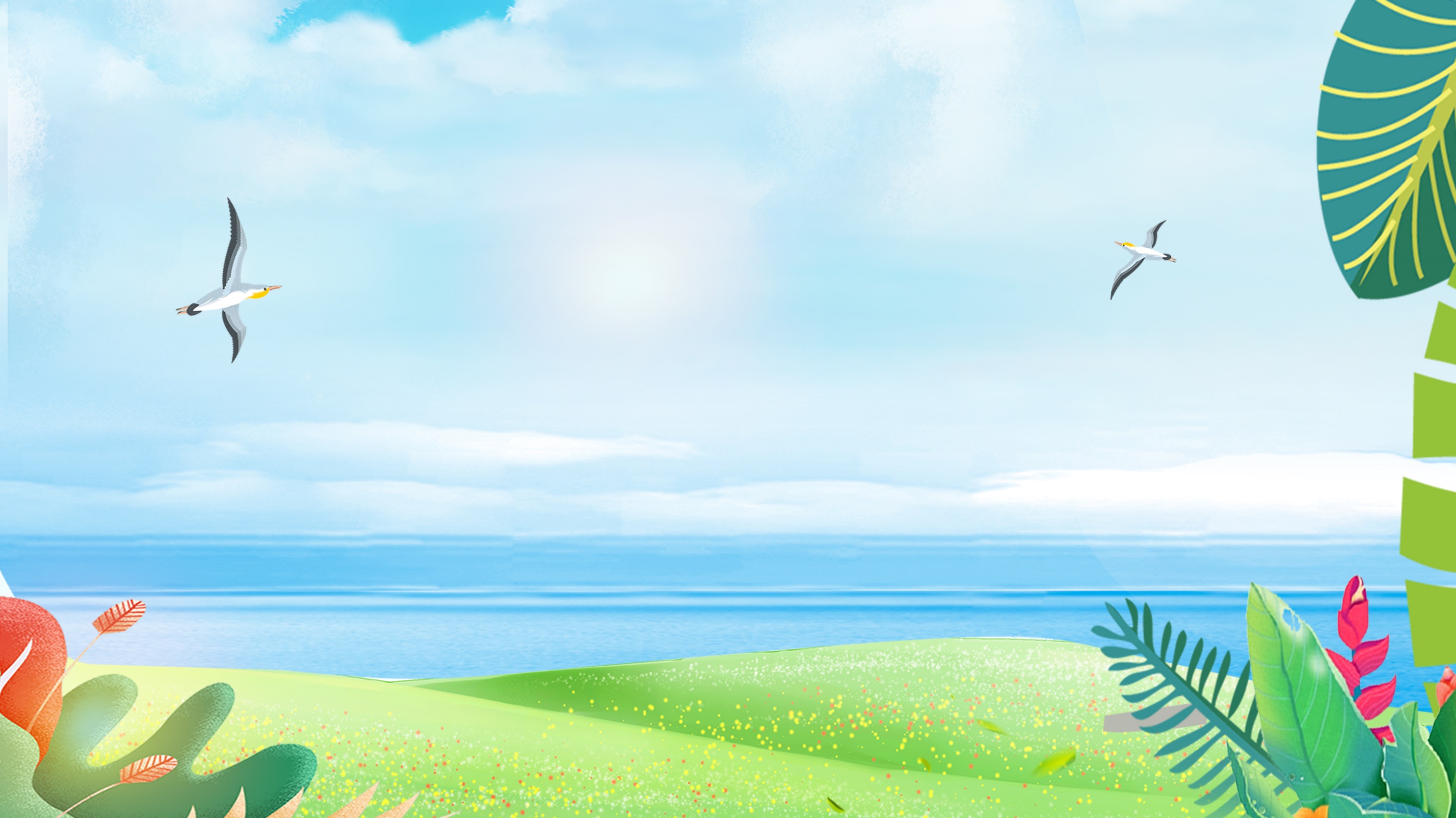 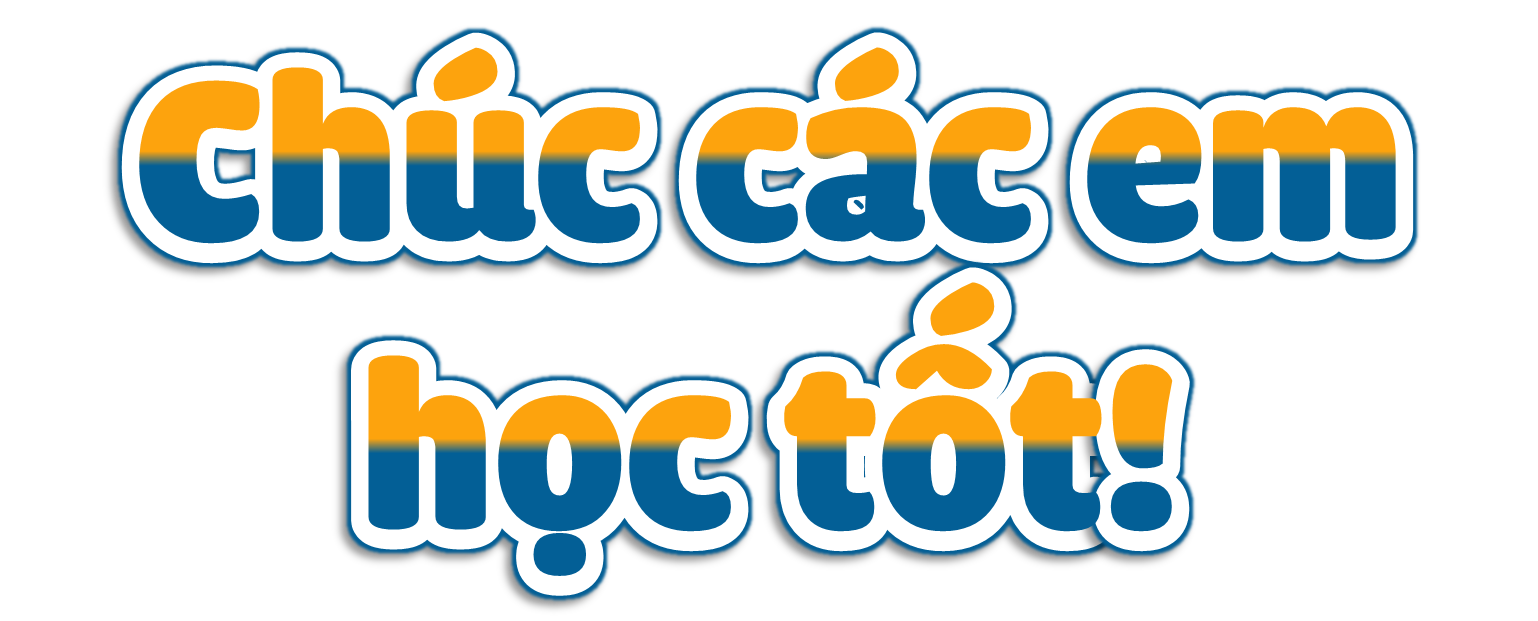